Bem vindos à Câmara!

Para iniciar sua interação conosco, é necessário ir à Play Store e 
baixar o app
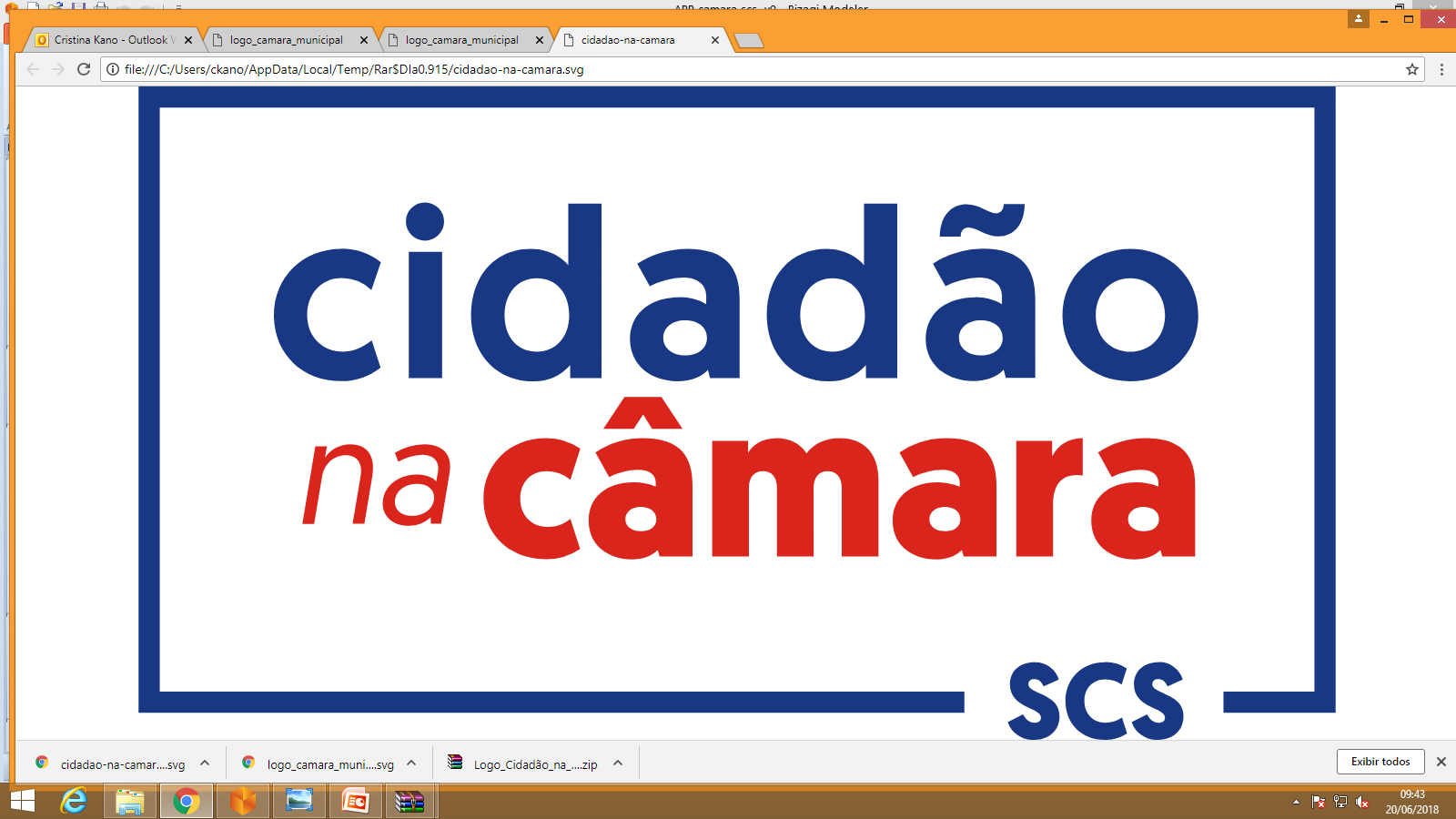 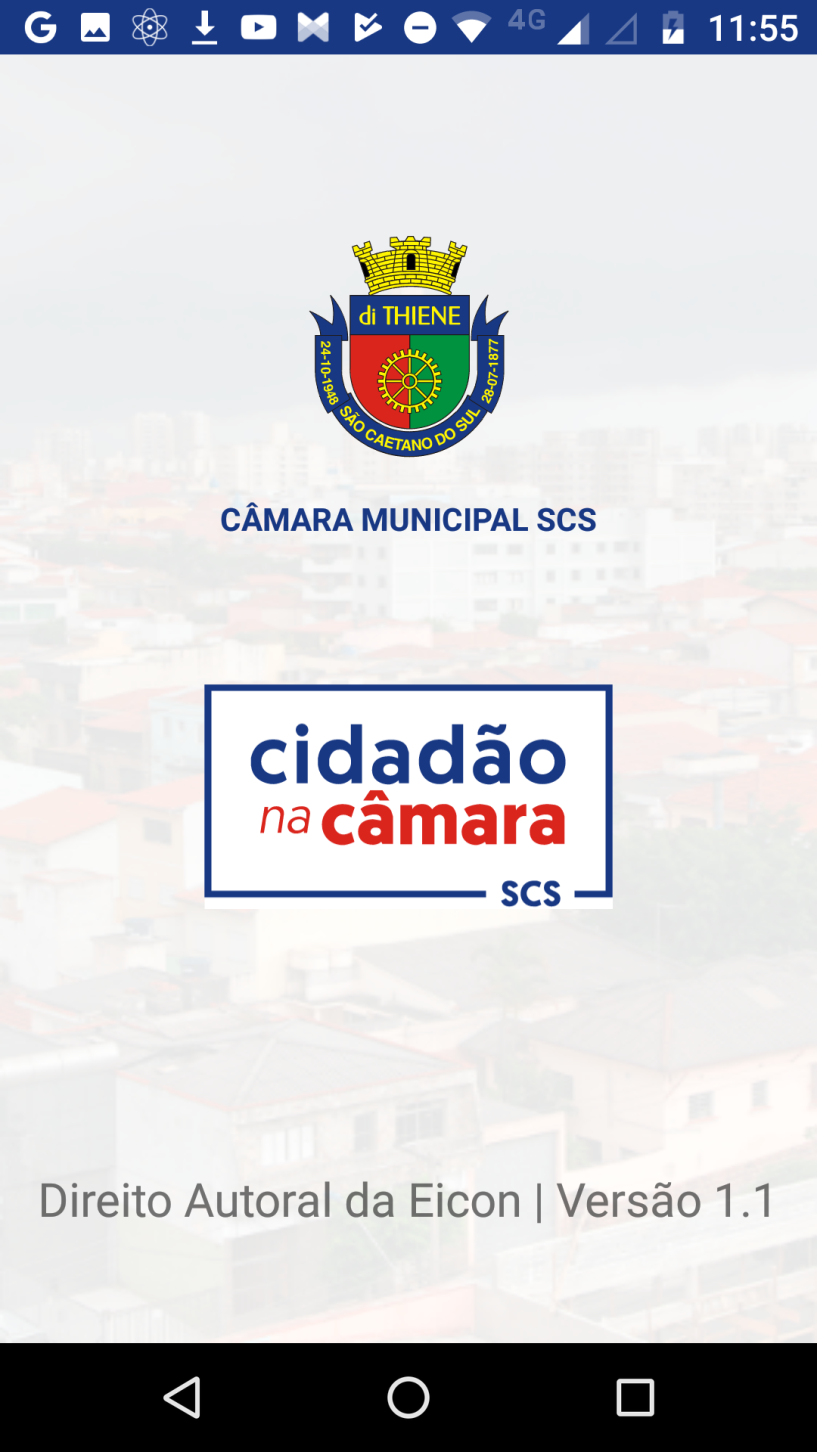 Objetivo do Aplicativo
Estreitar o relacionamento entre Câmara Municipal e o Cidadão
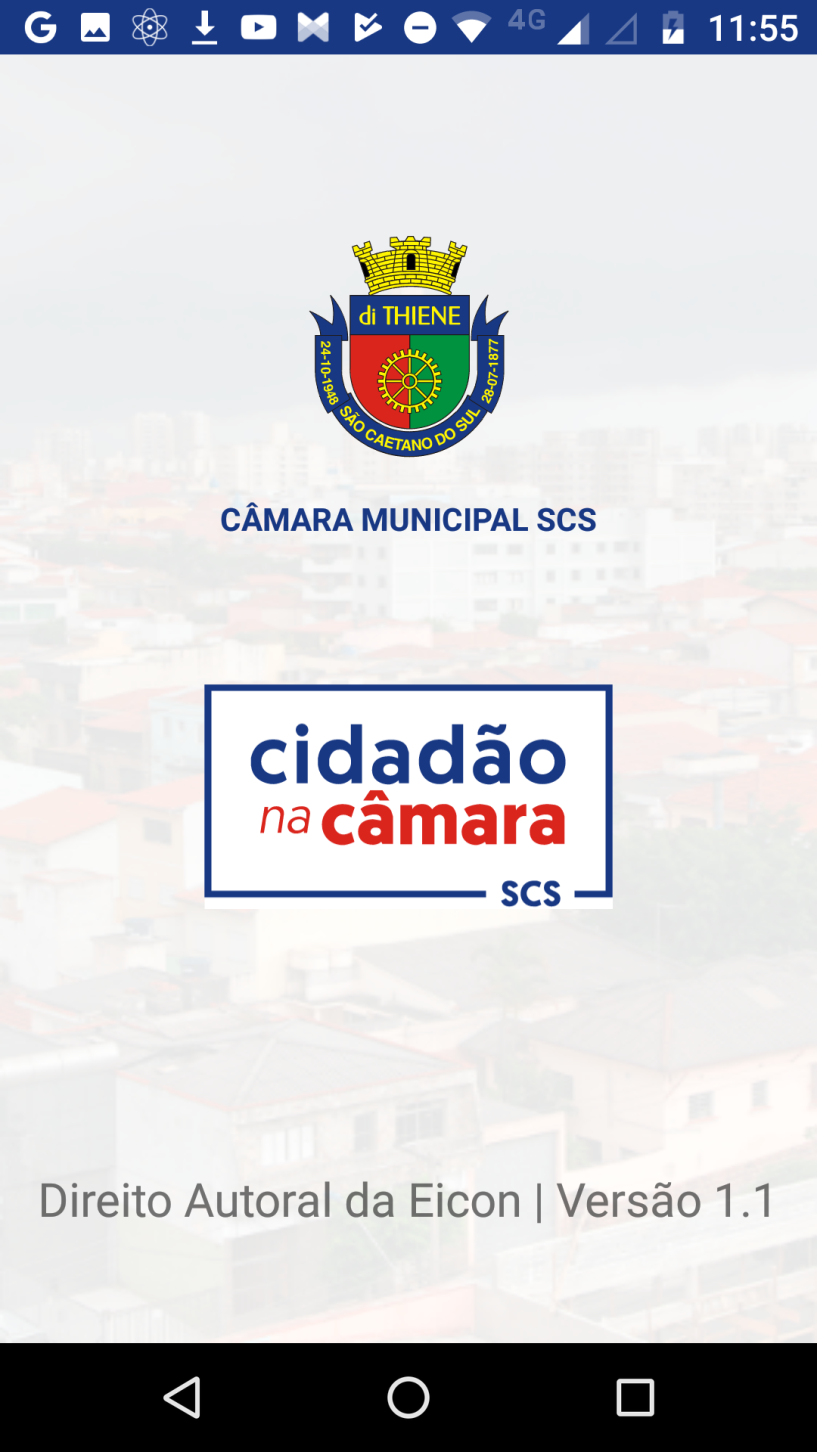 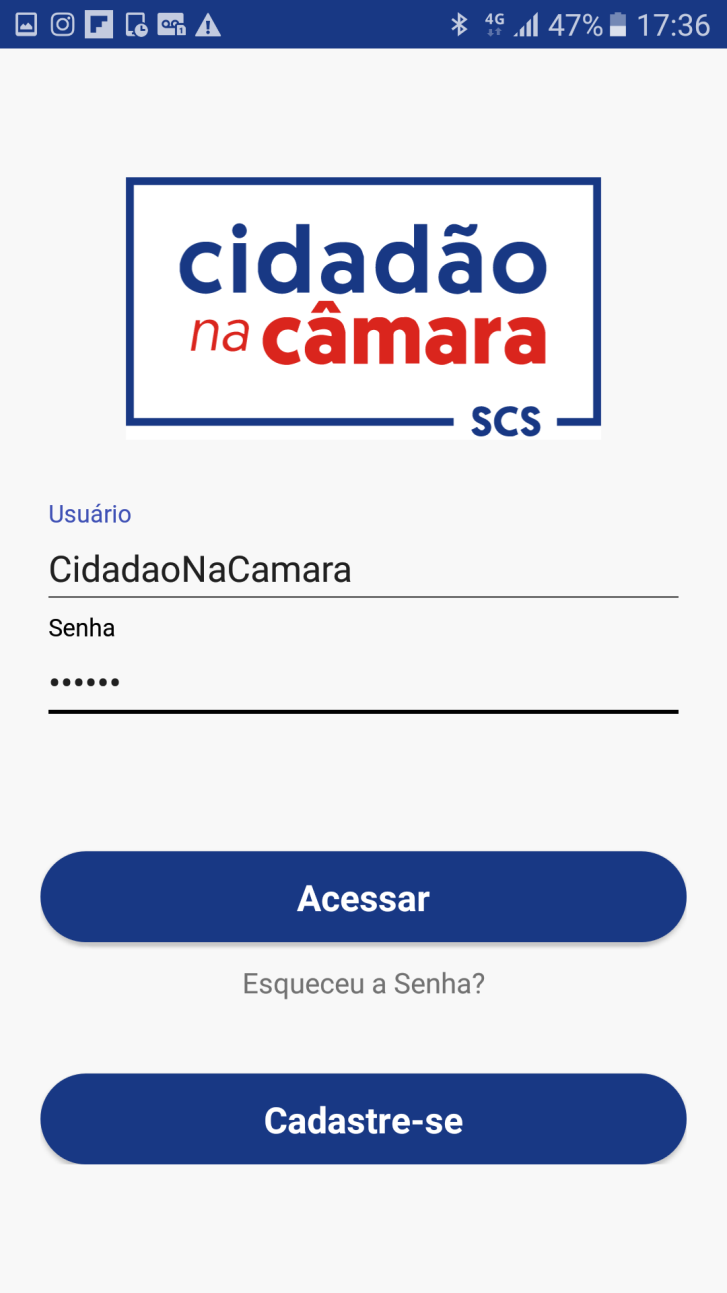 É necessário fazer um cadastro para início de uso pois queremos conhecer as necessidades dos cidadãos e da cidade
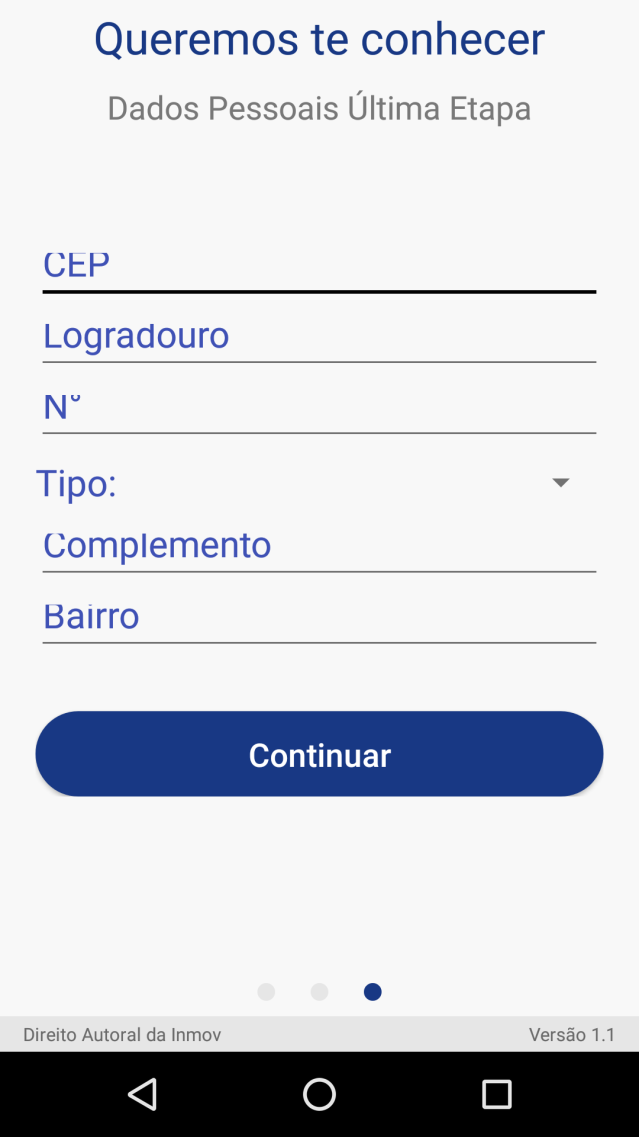 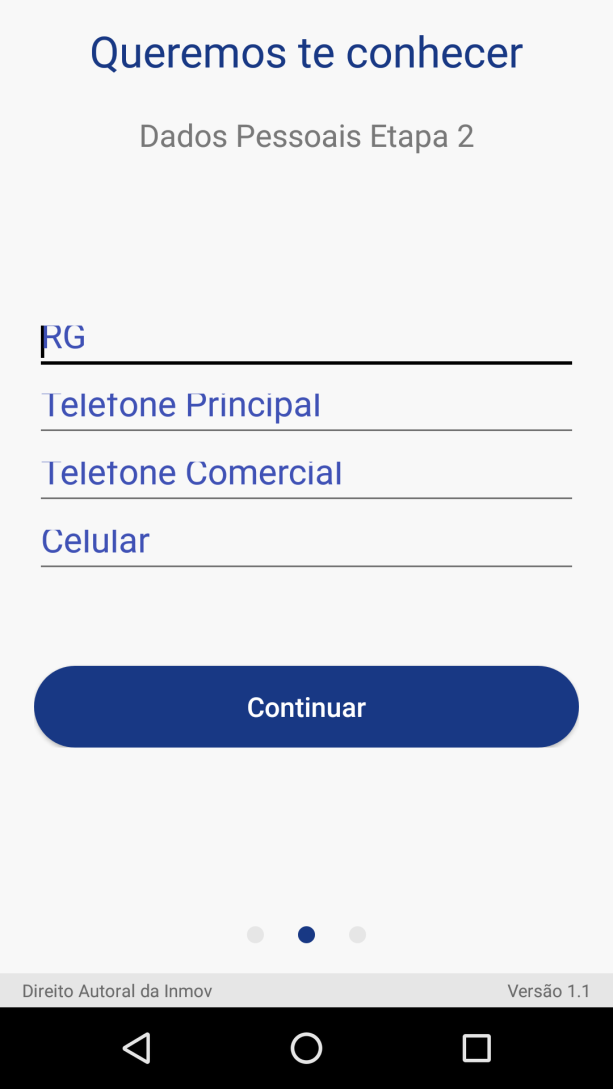 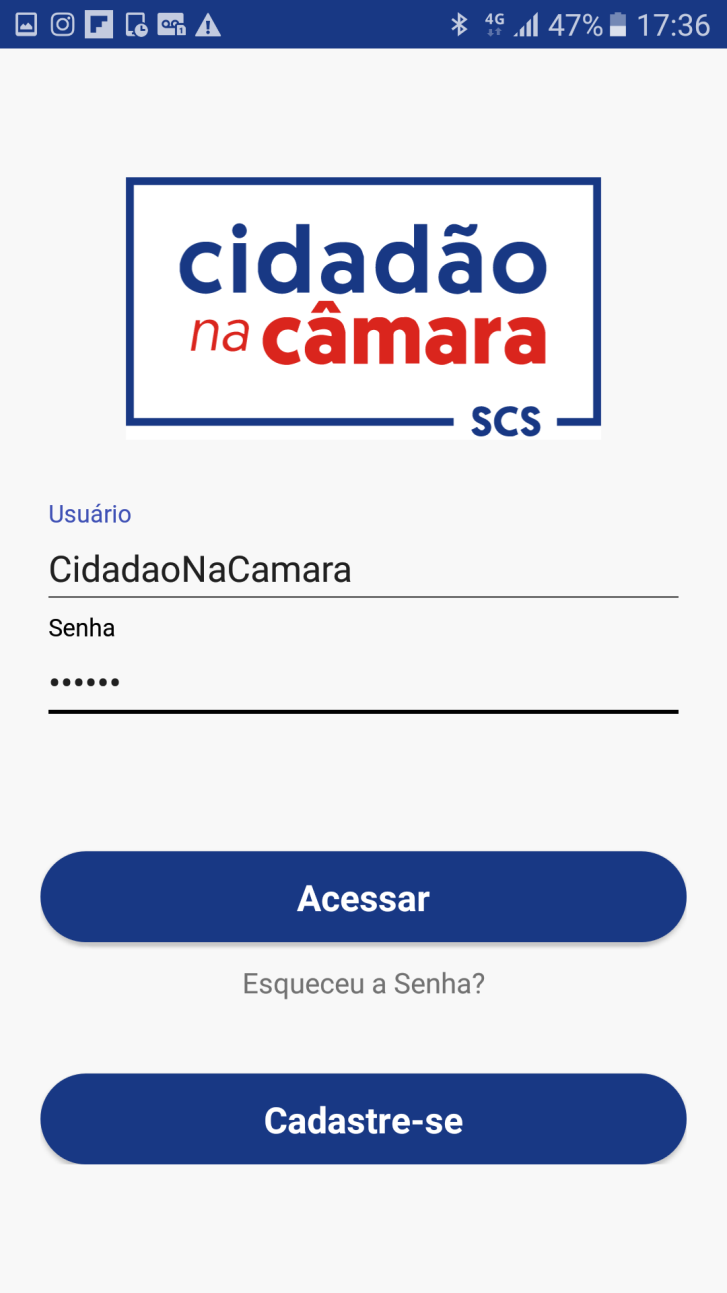 Você receberá seu login e senha no email informado
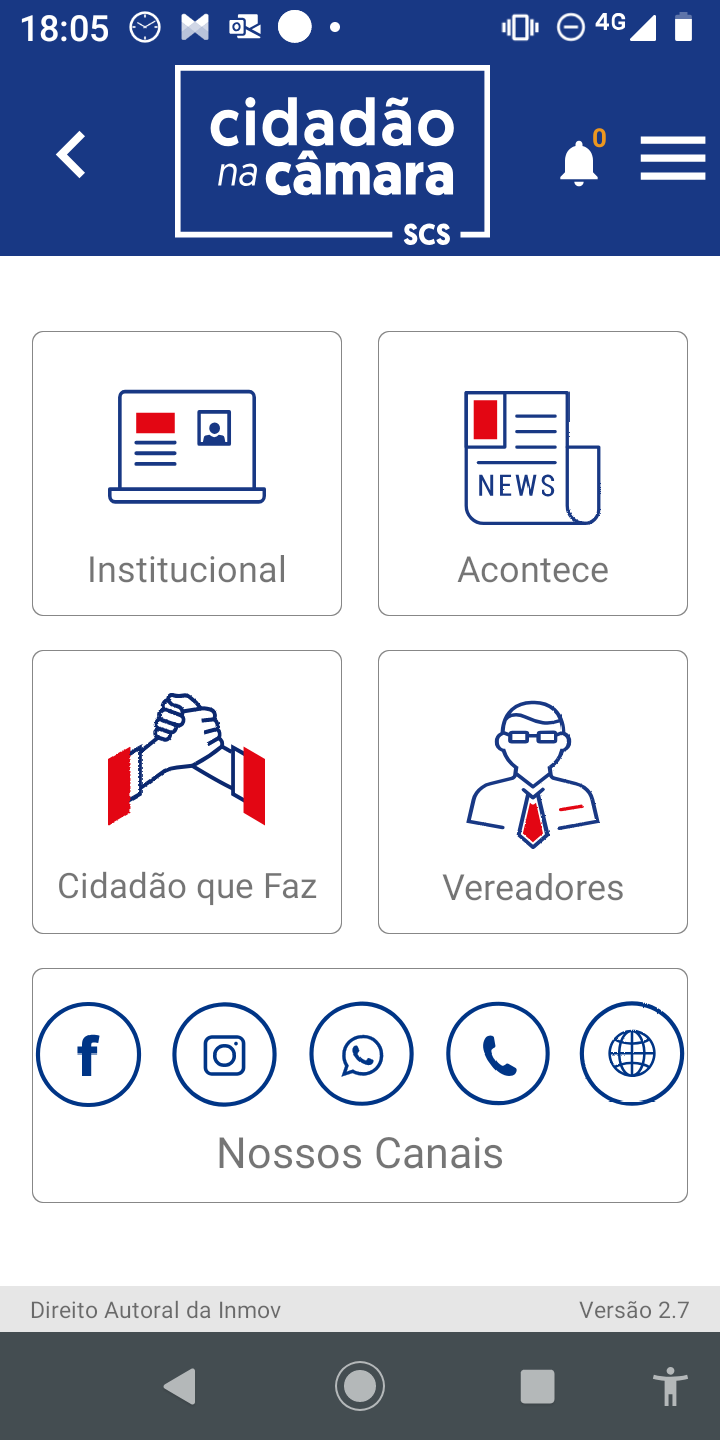 No menu principal, você seleciona o tema que quer interagir com a Câmara
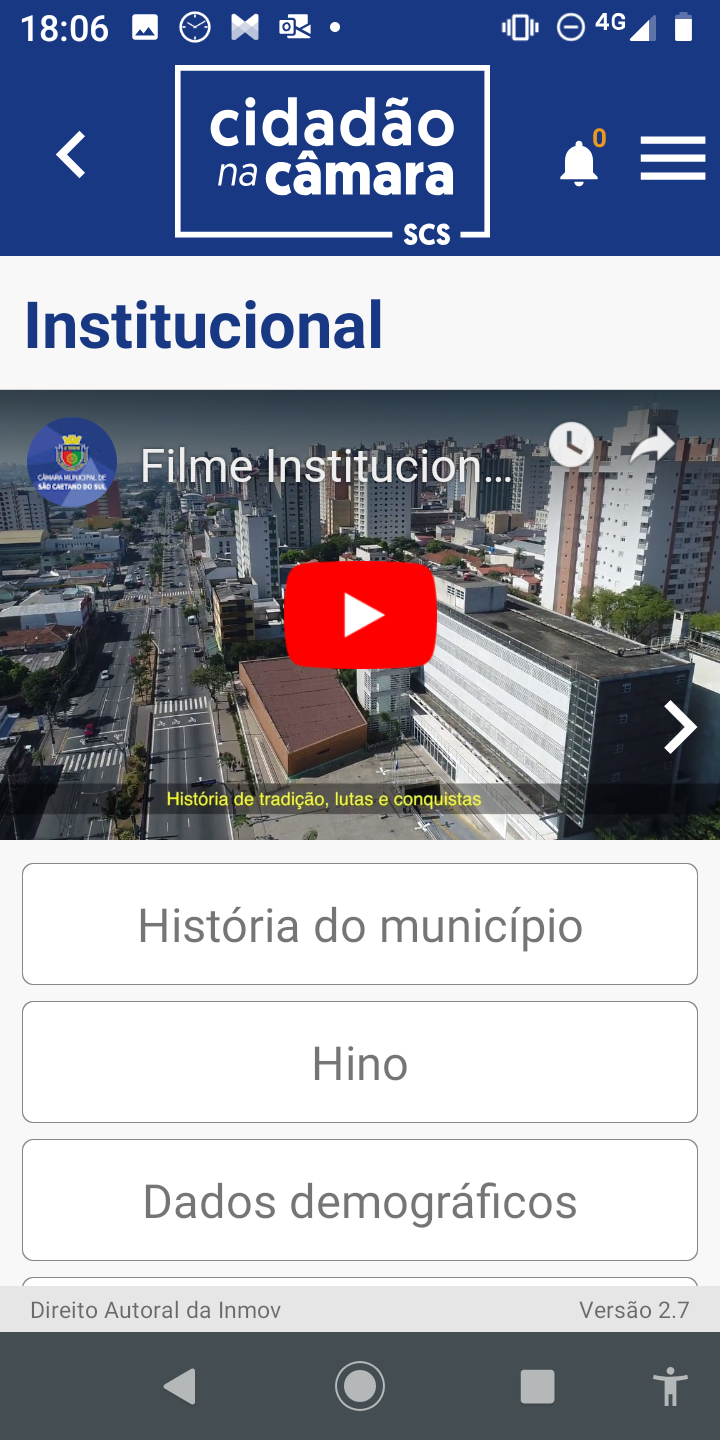 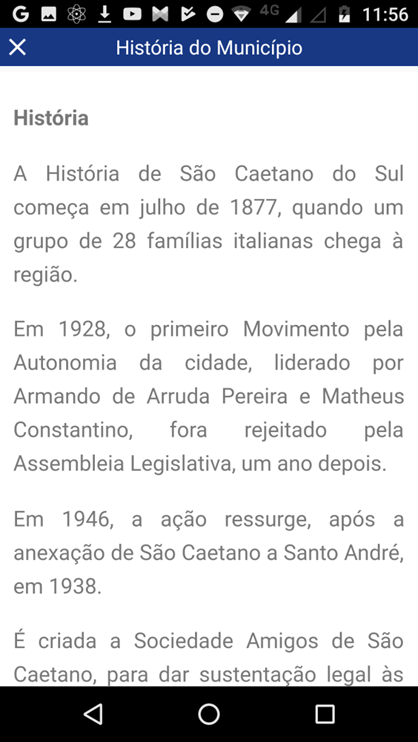 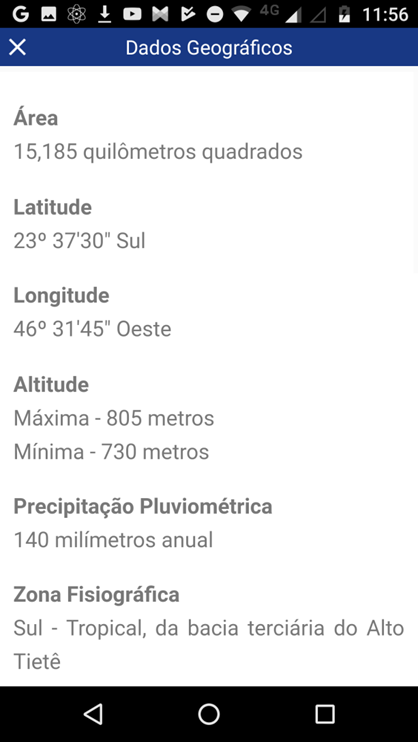 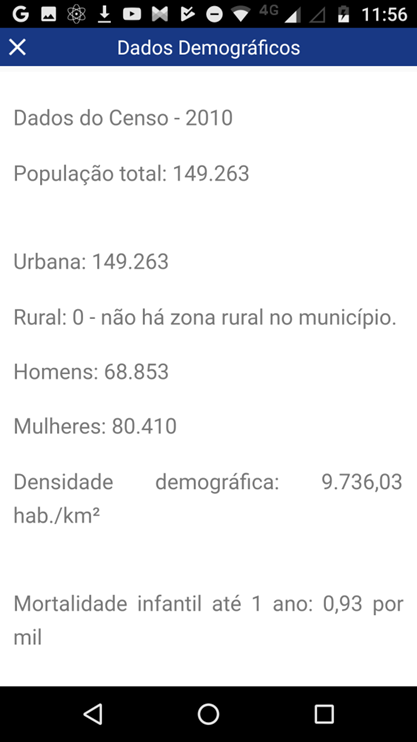 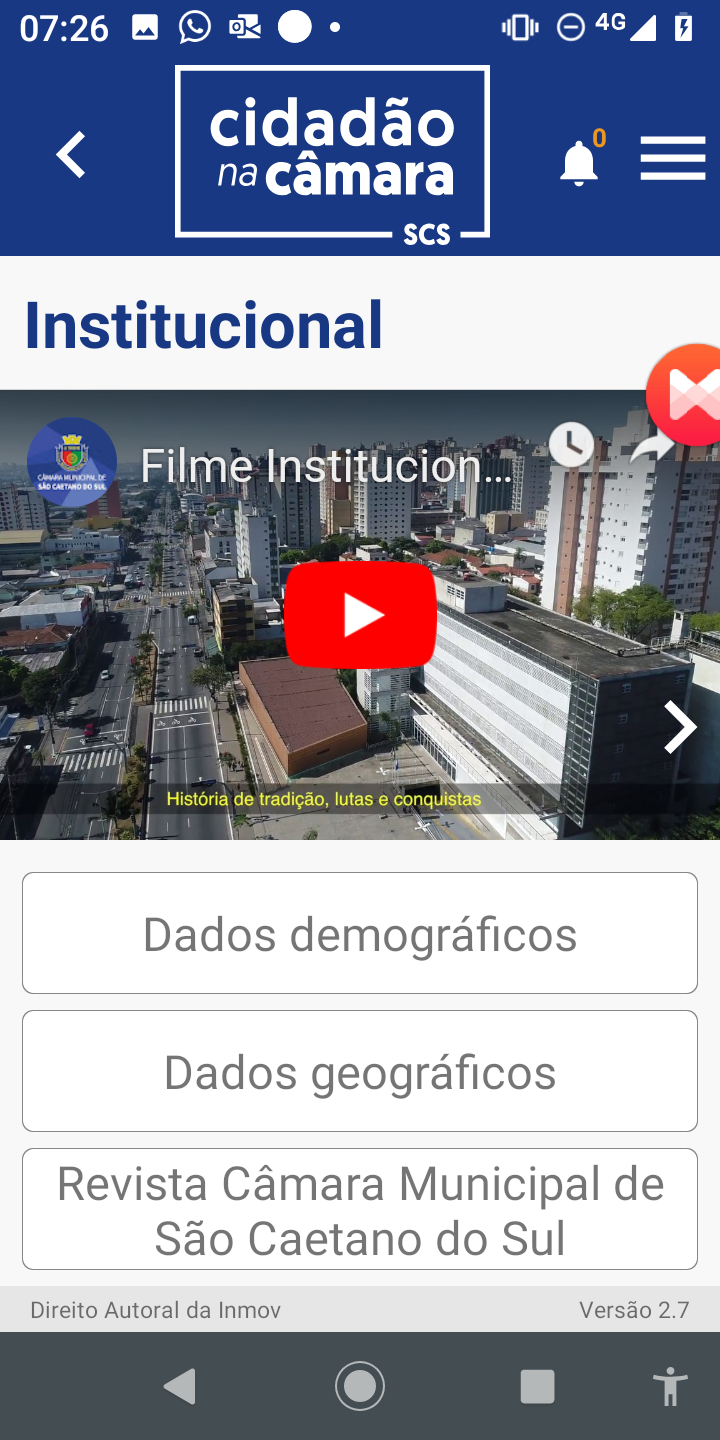 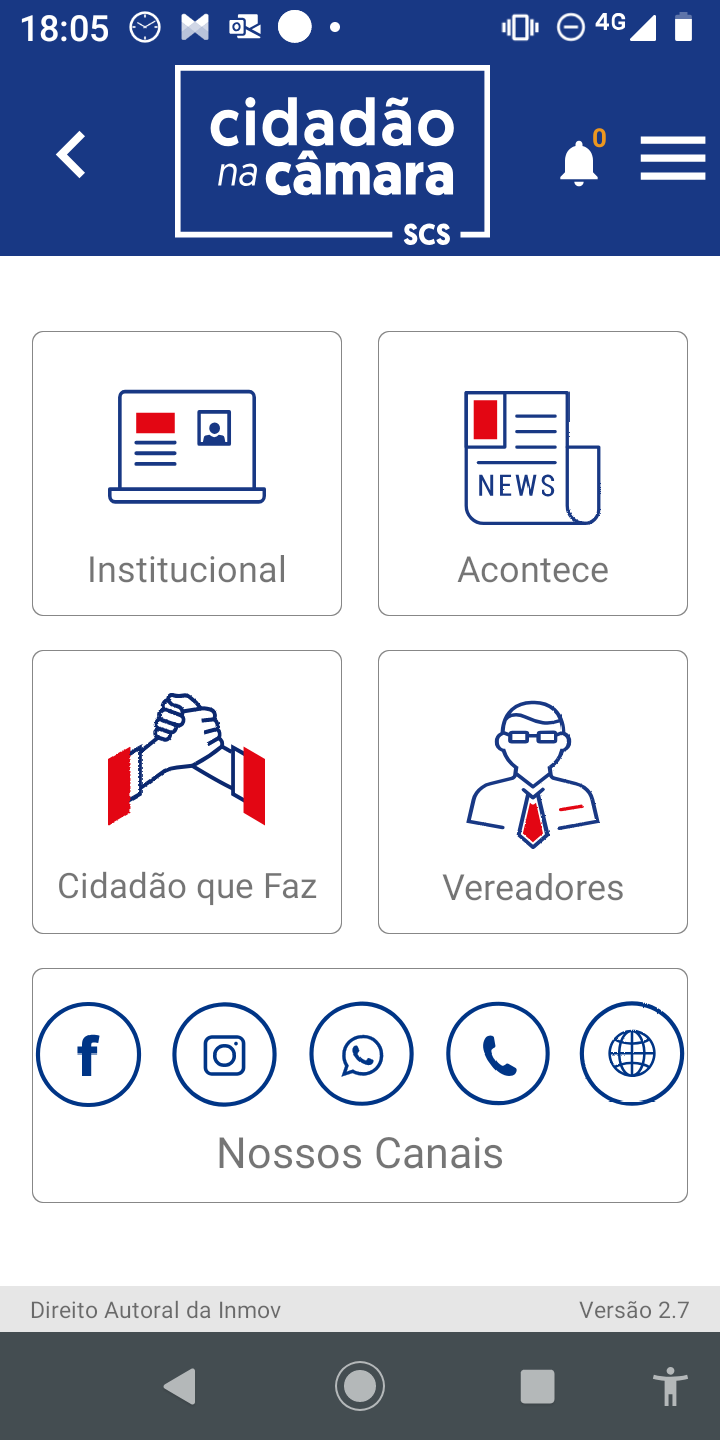 No menu principal, você seleciona o tema que quer interagir com a Câmara
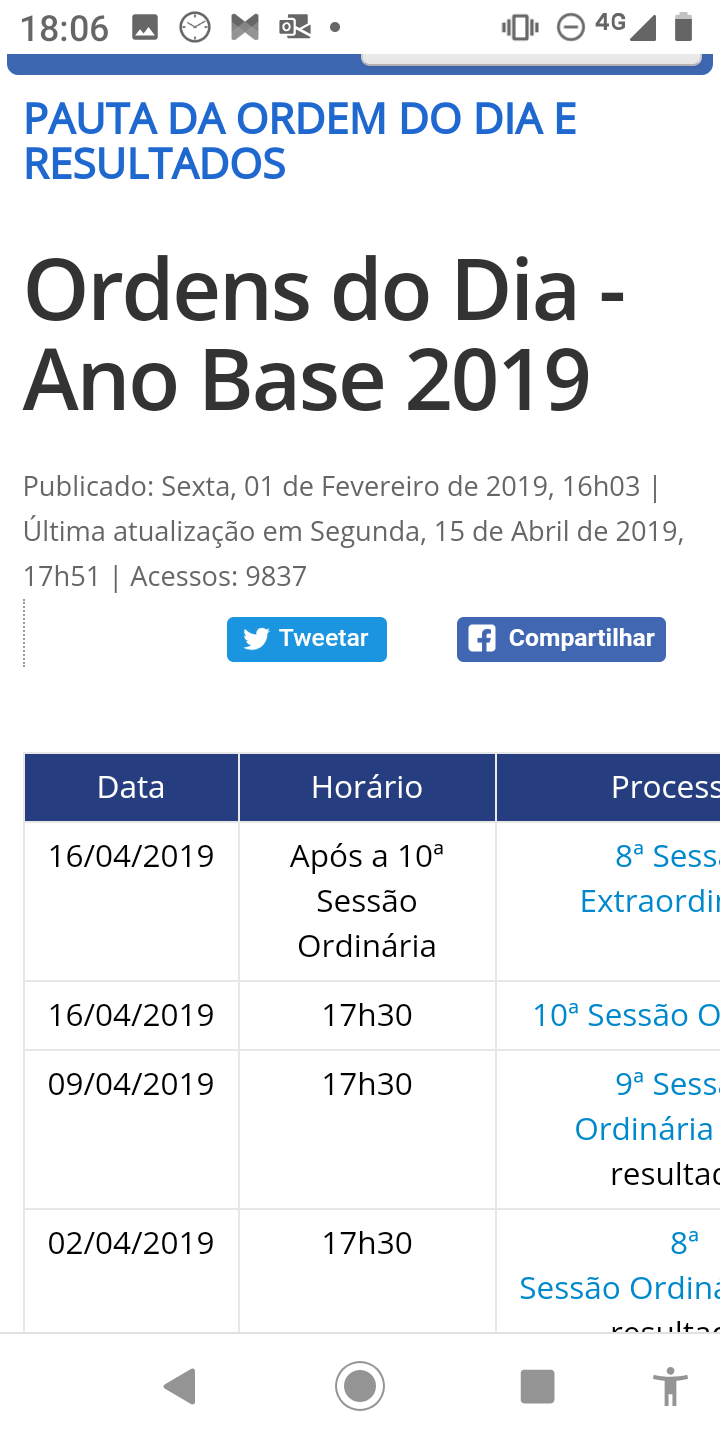 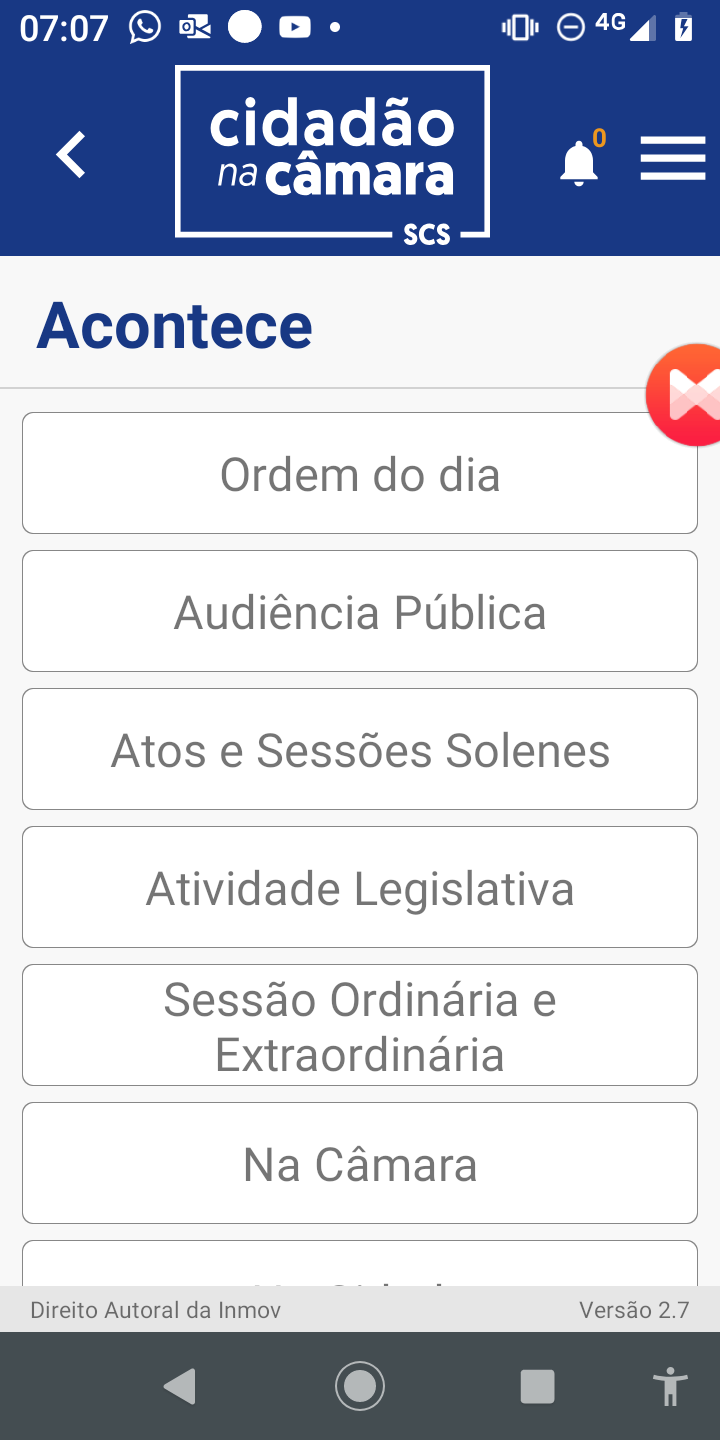 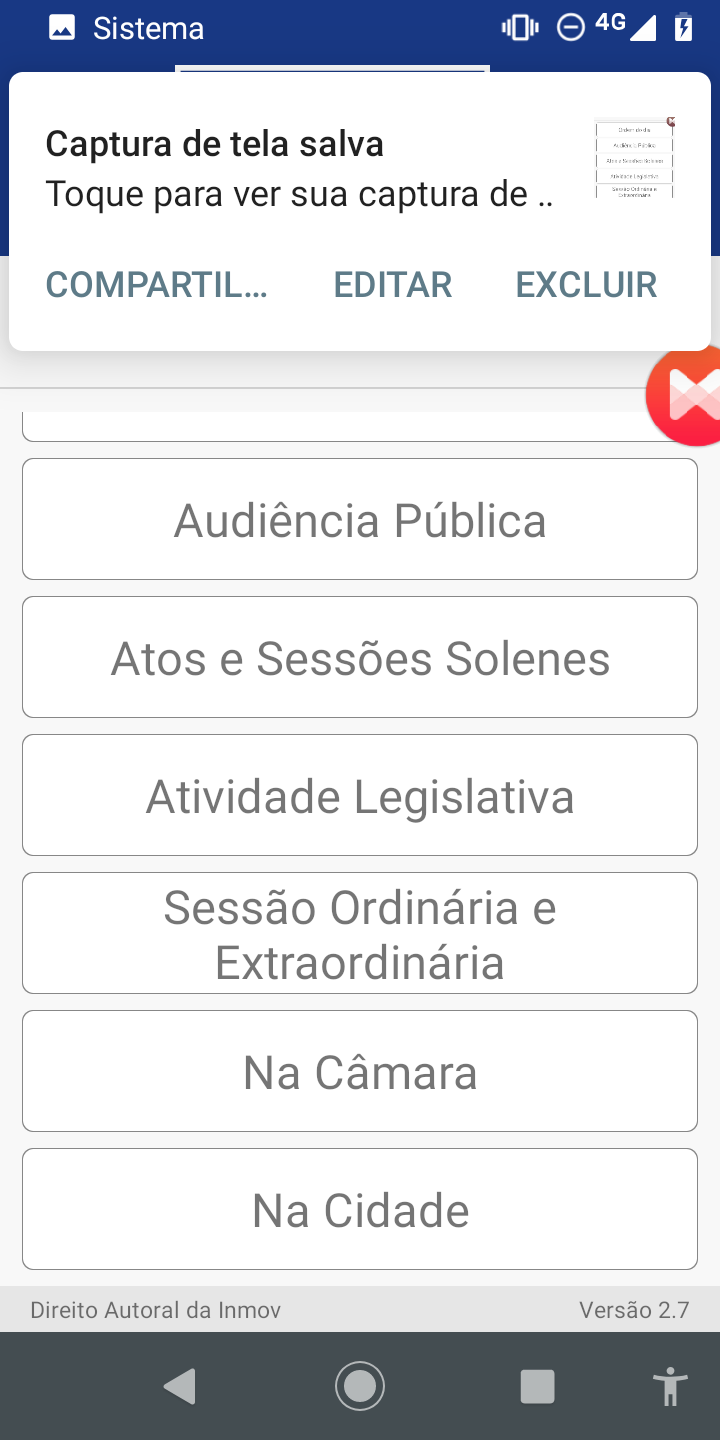 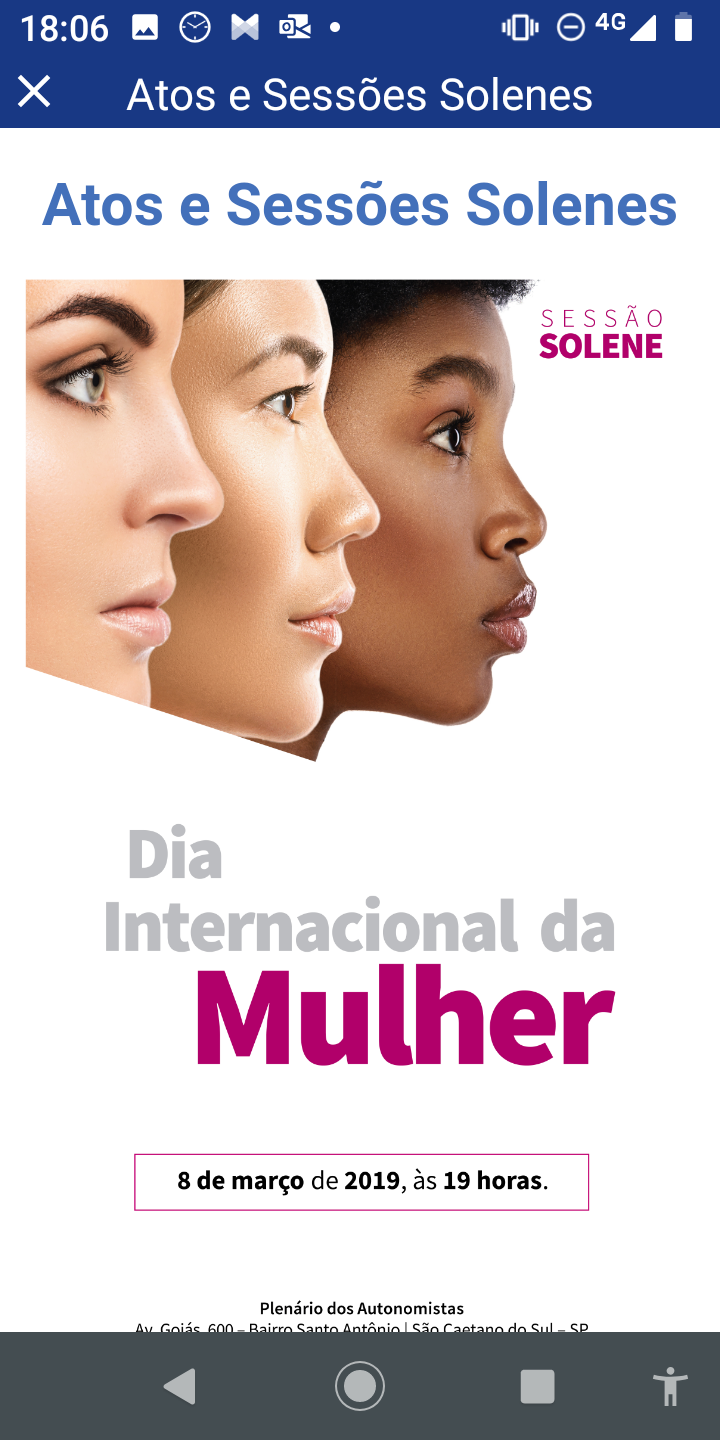 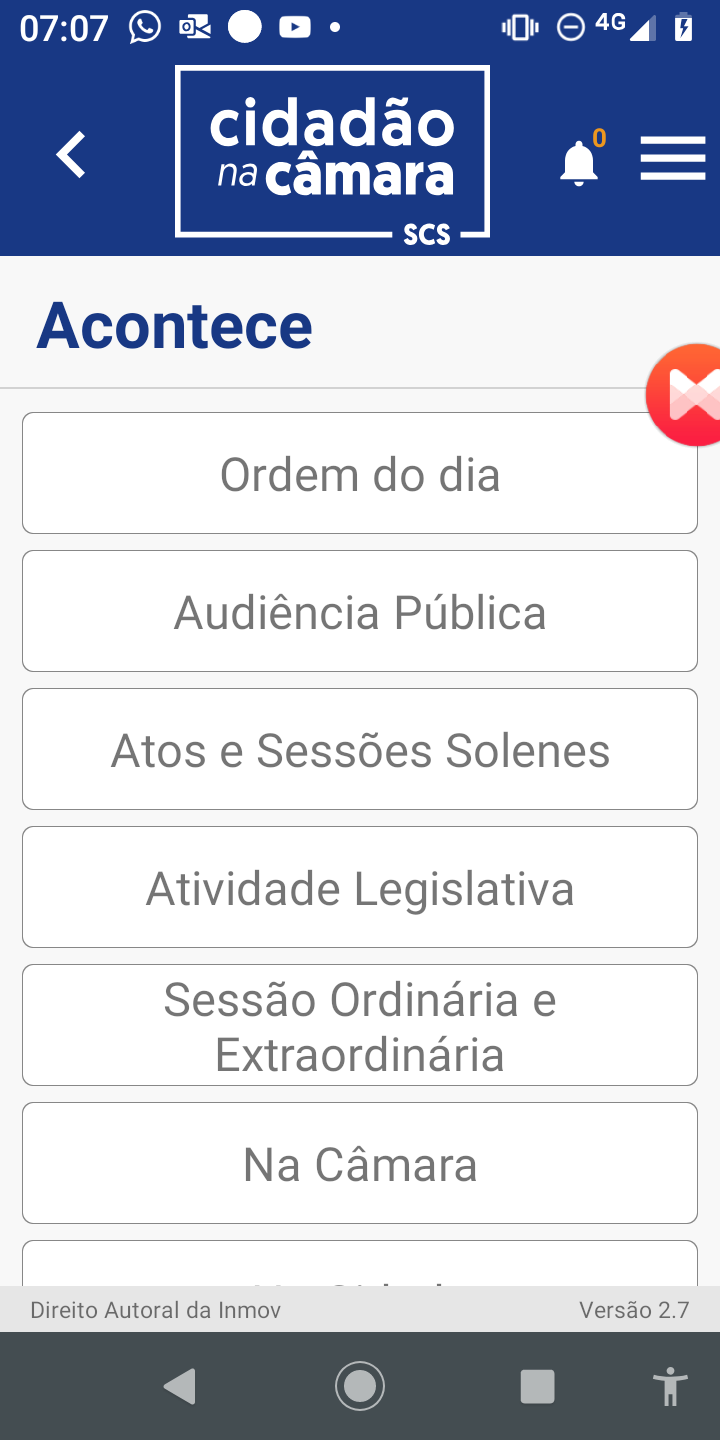 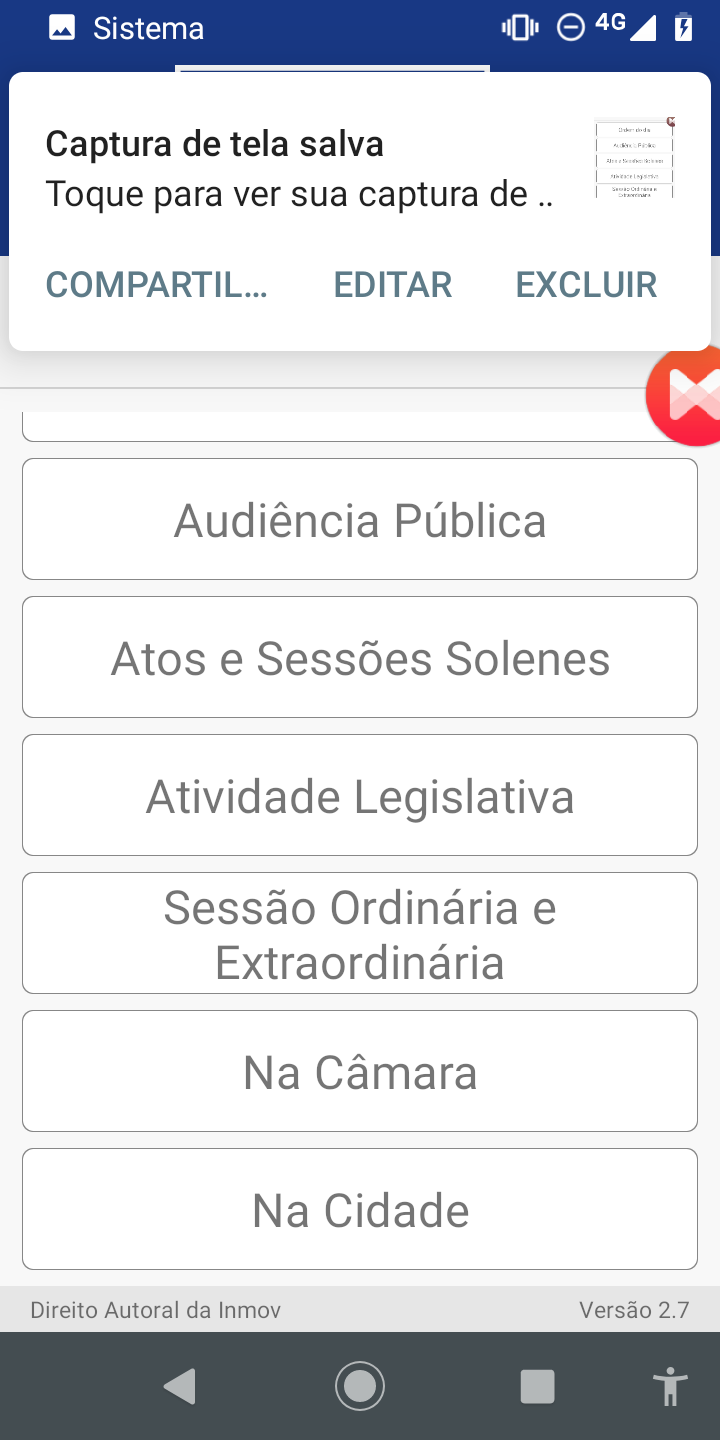 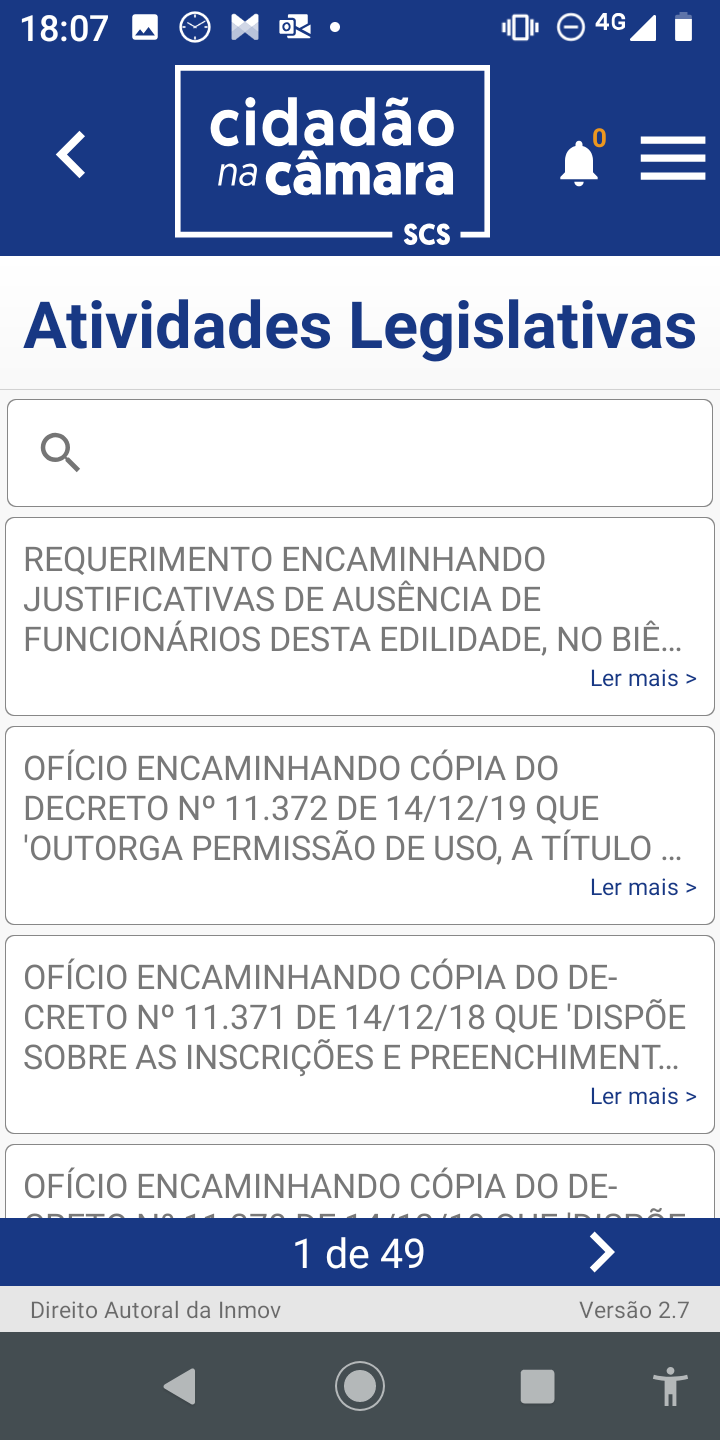 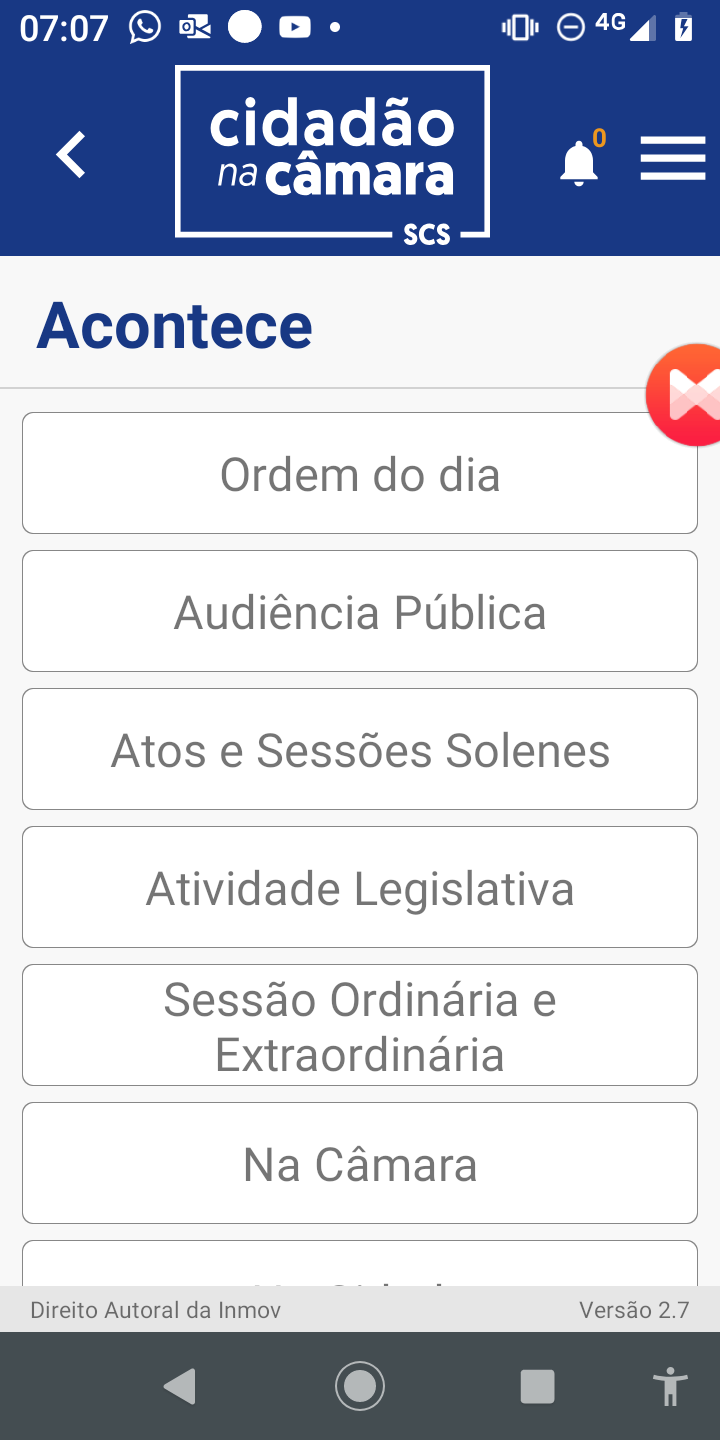 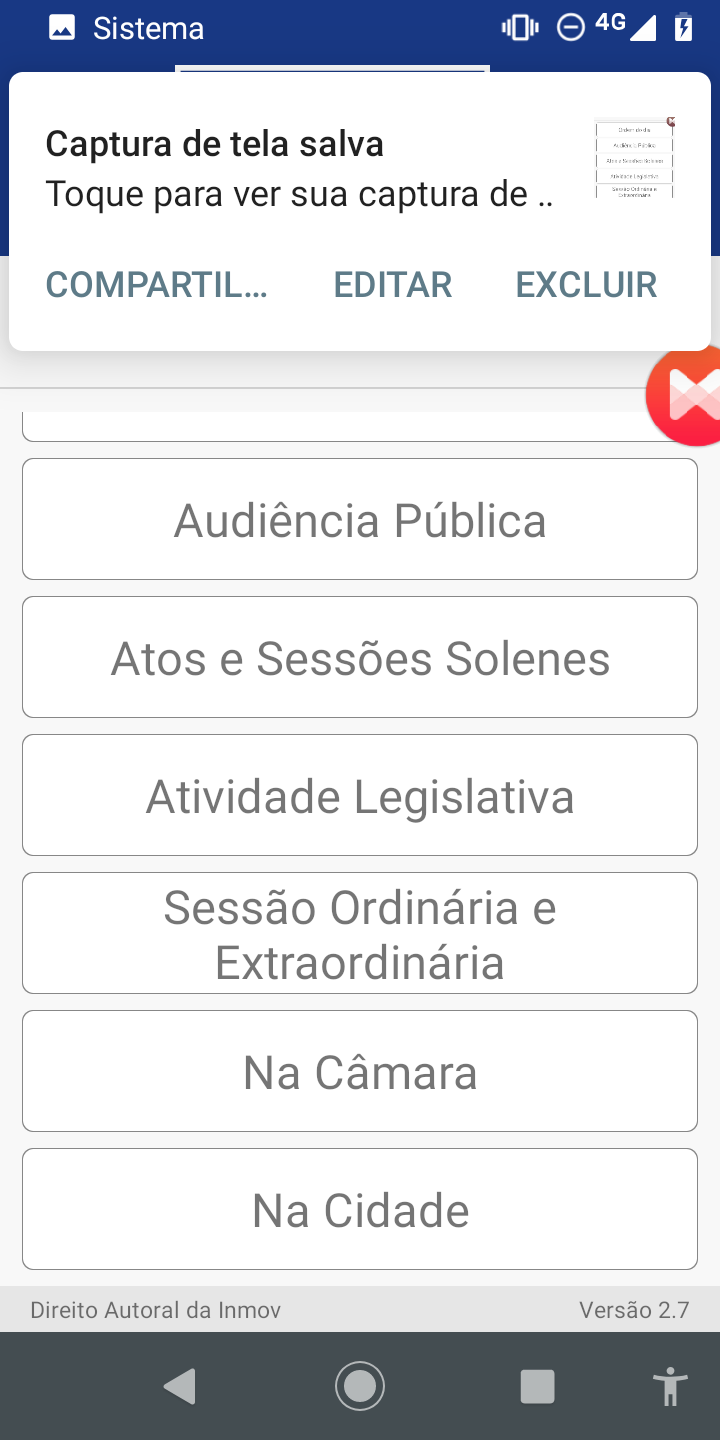 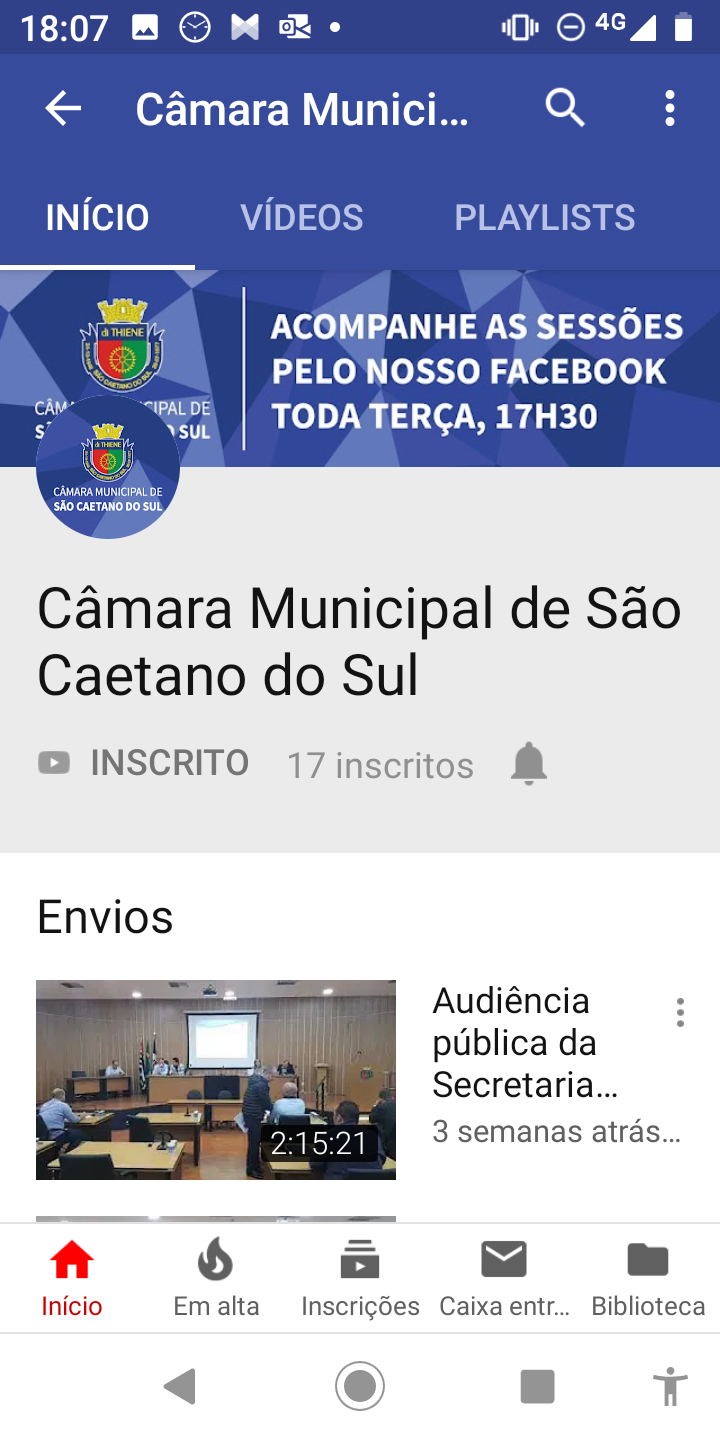 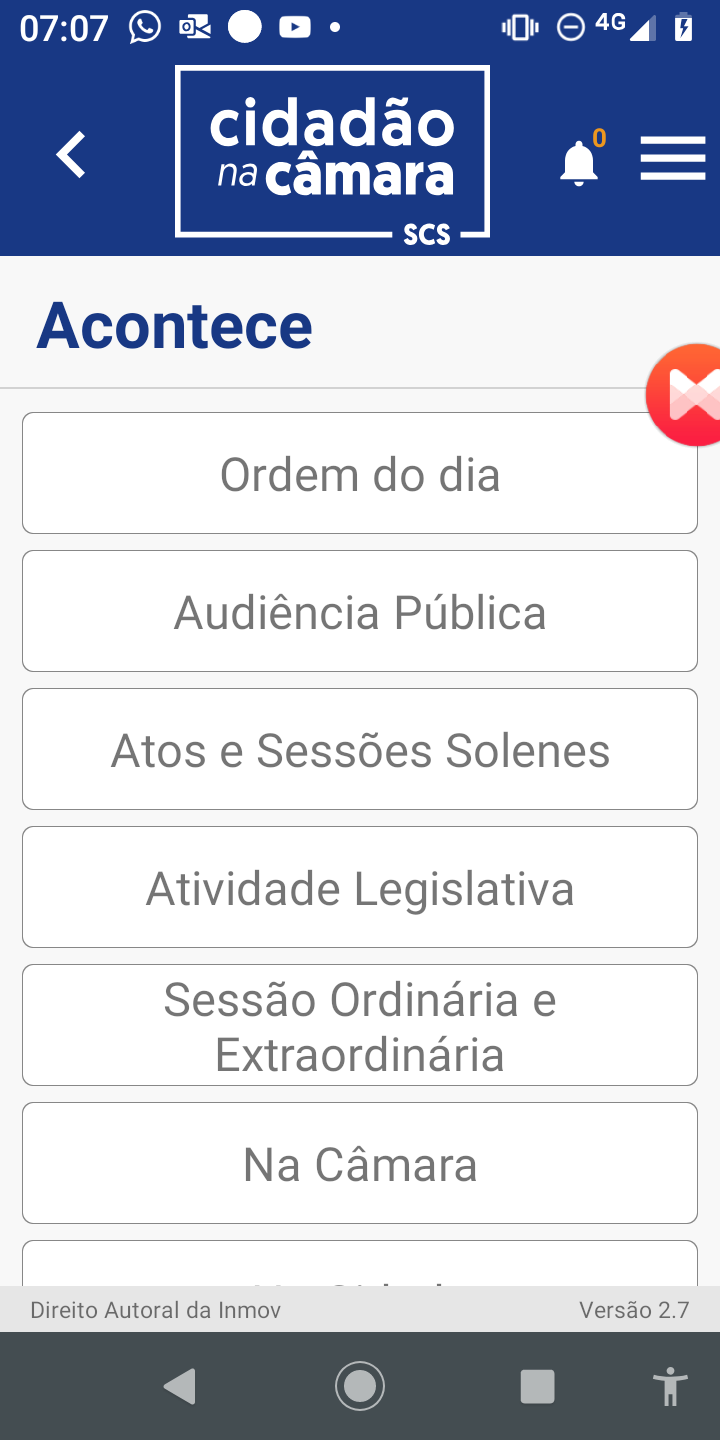 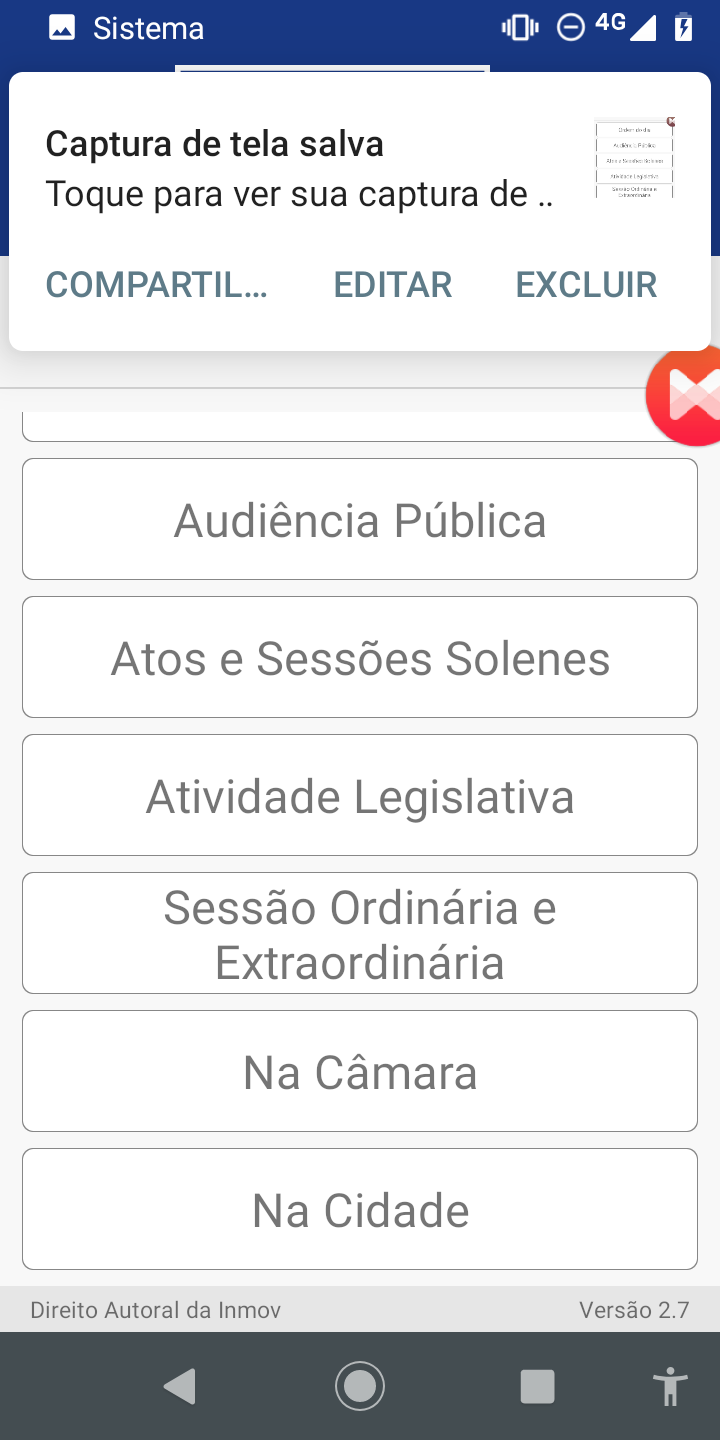 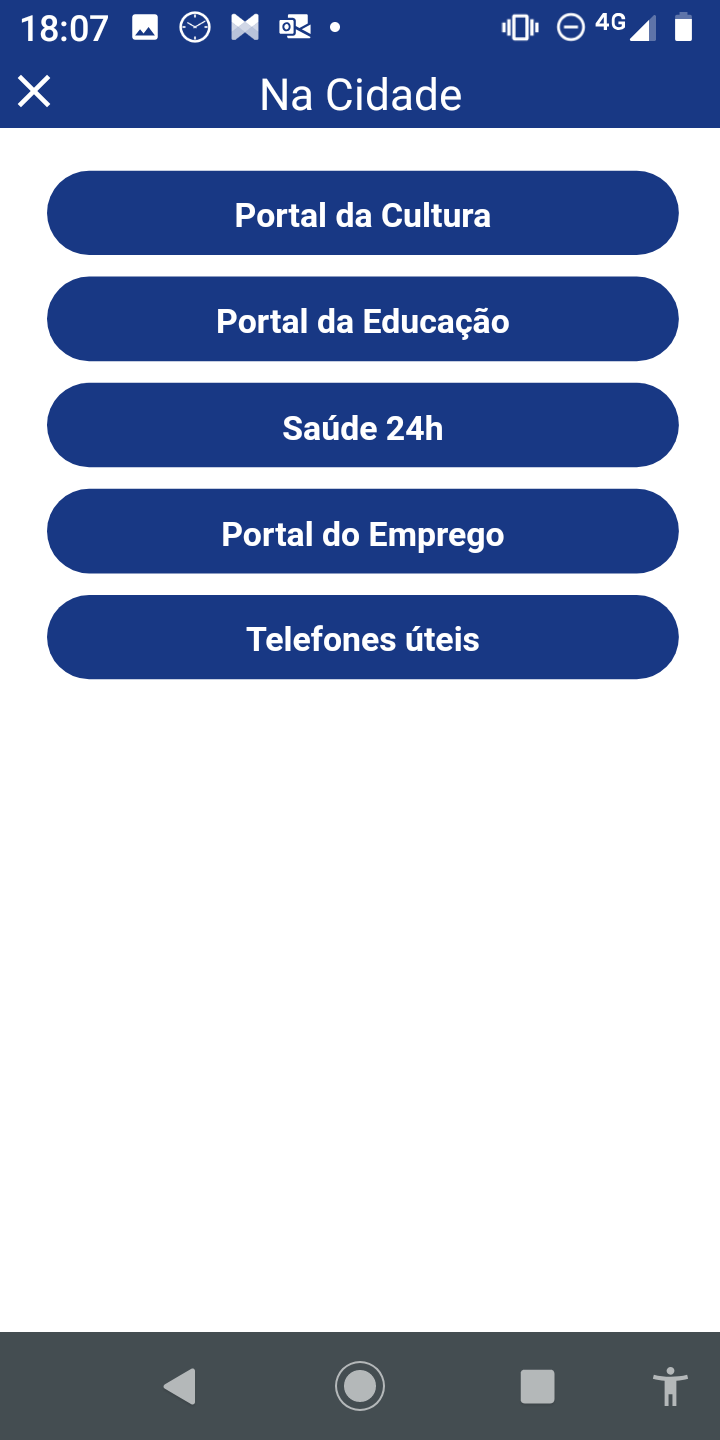 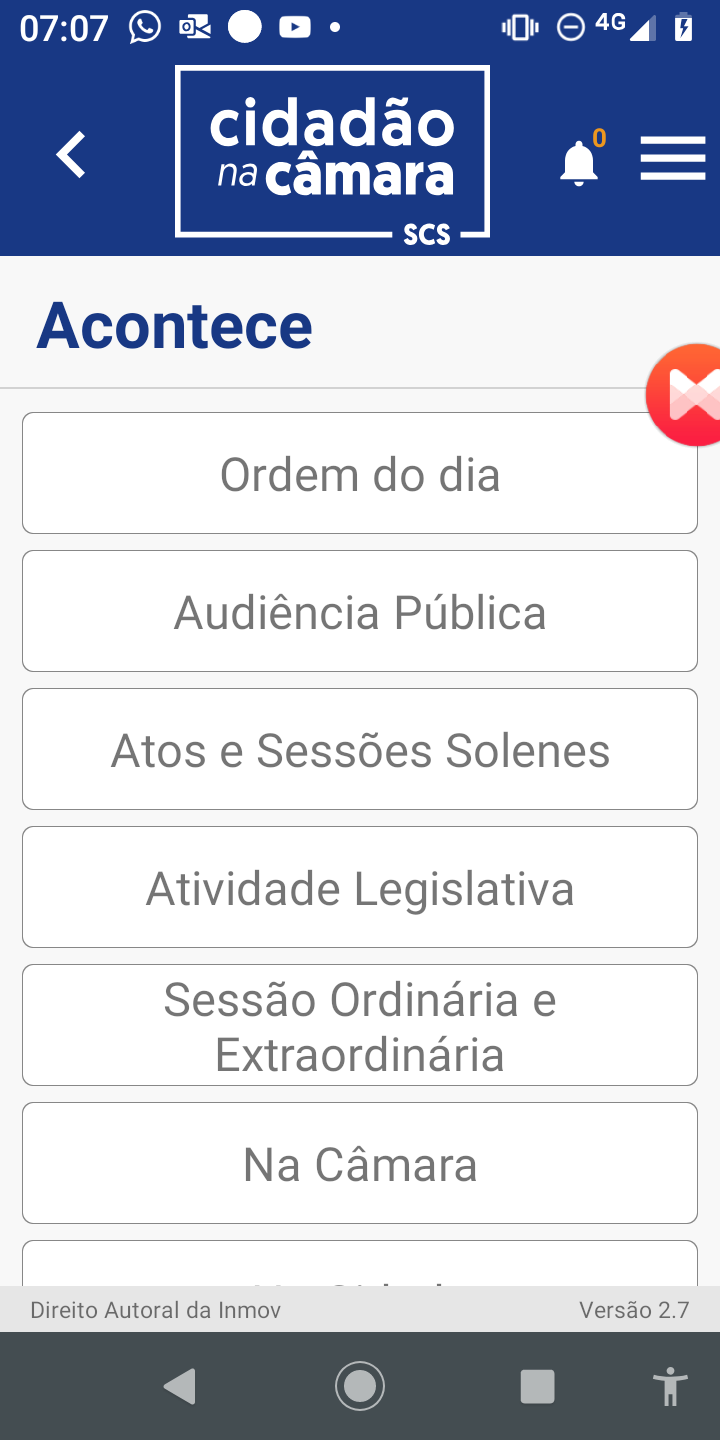 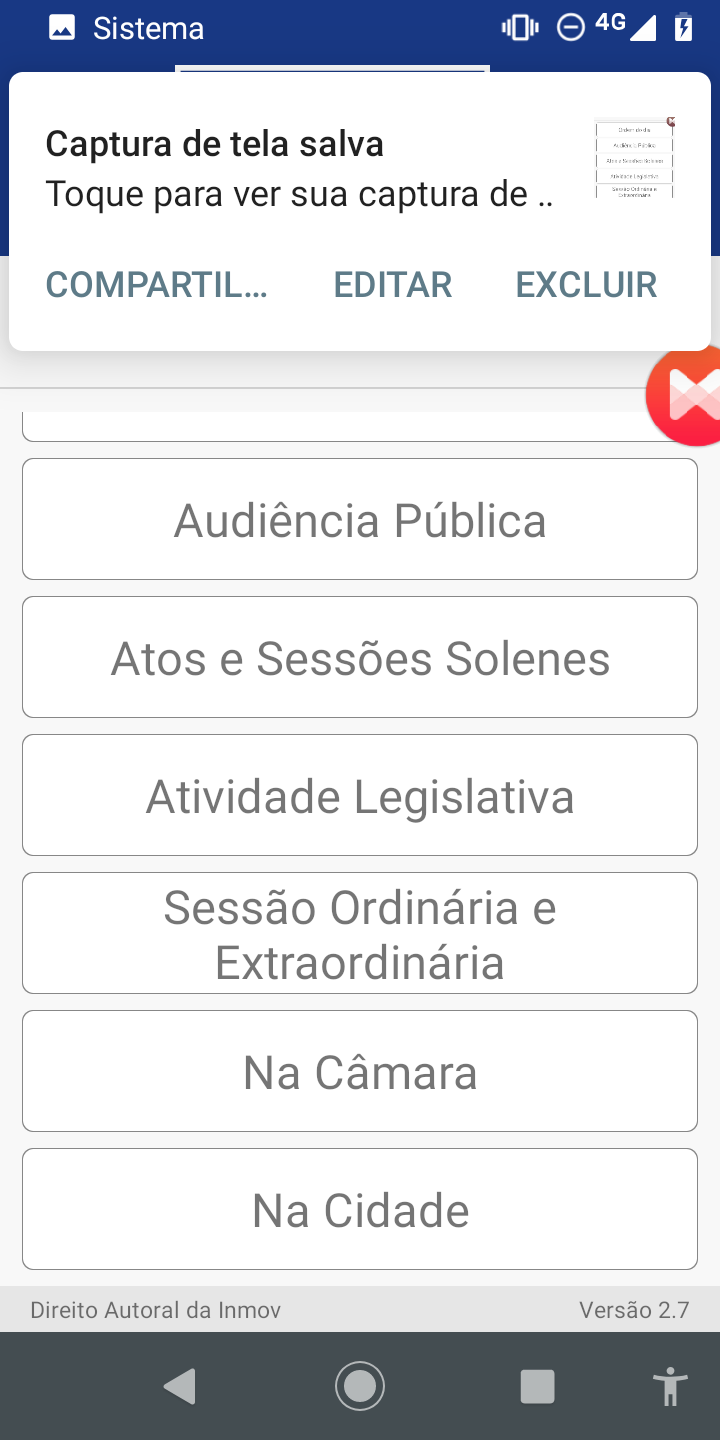 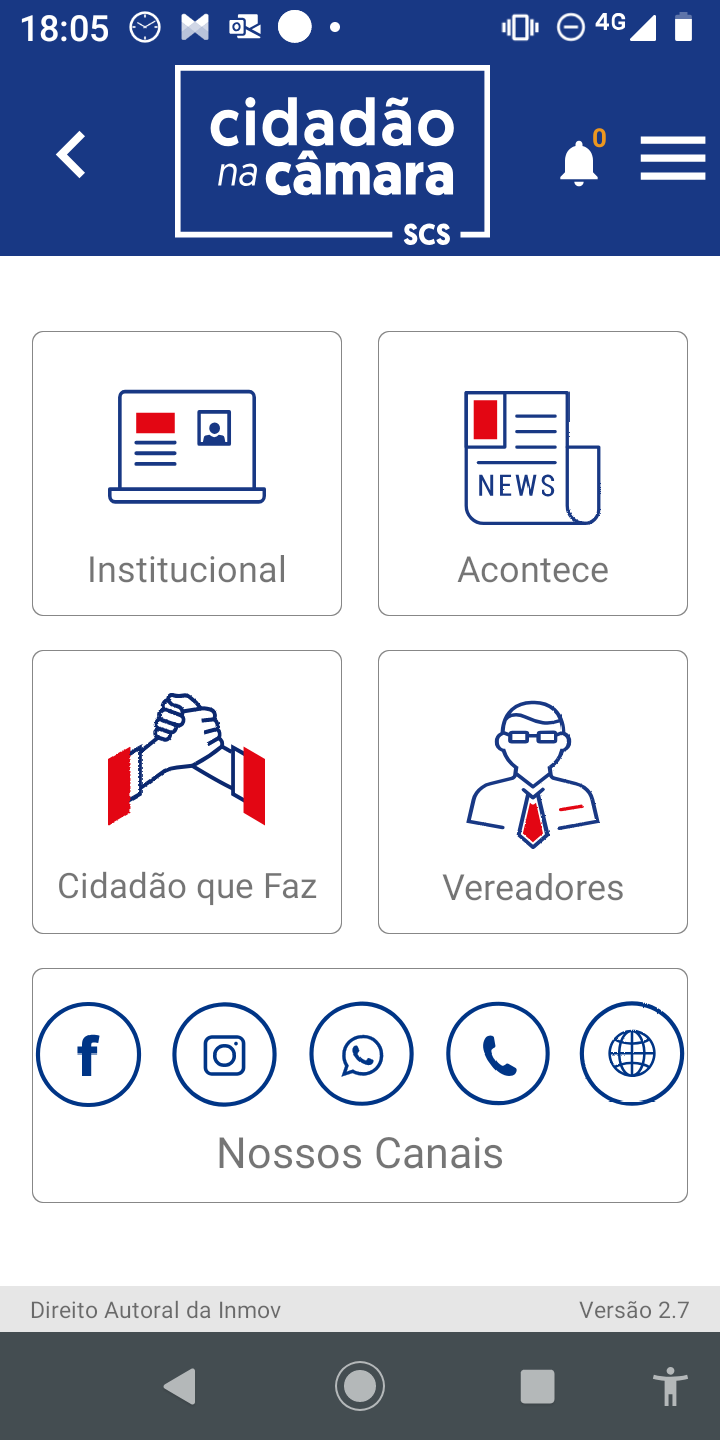 Aqui, você pode opinar por pesquisas, enquetes, interagir sobre os conhecimentos
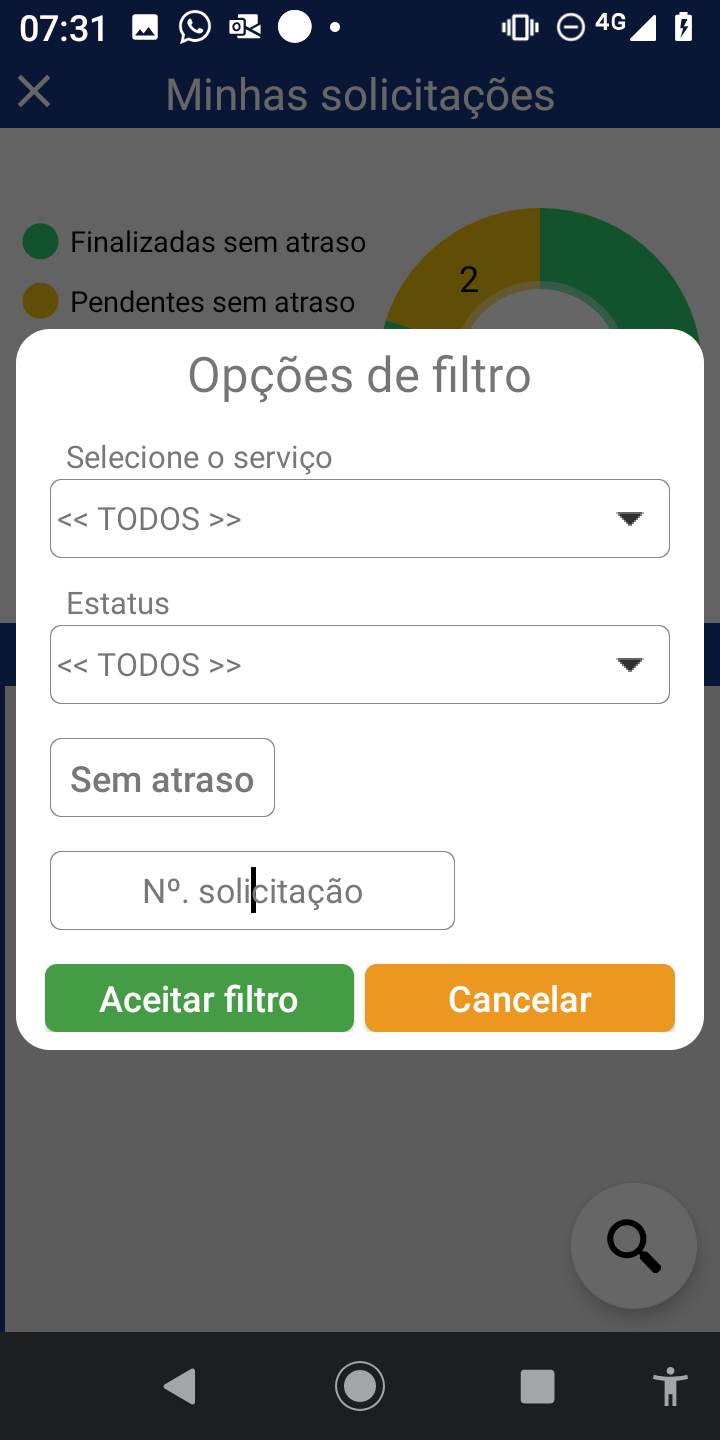 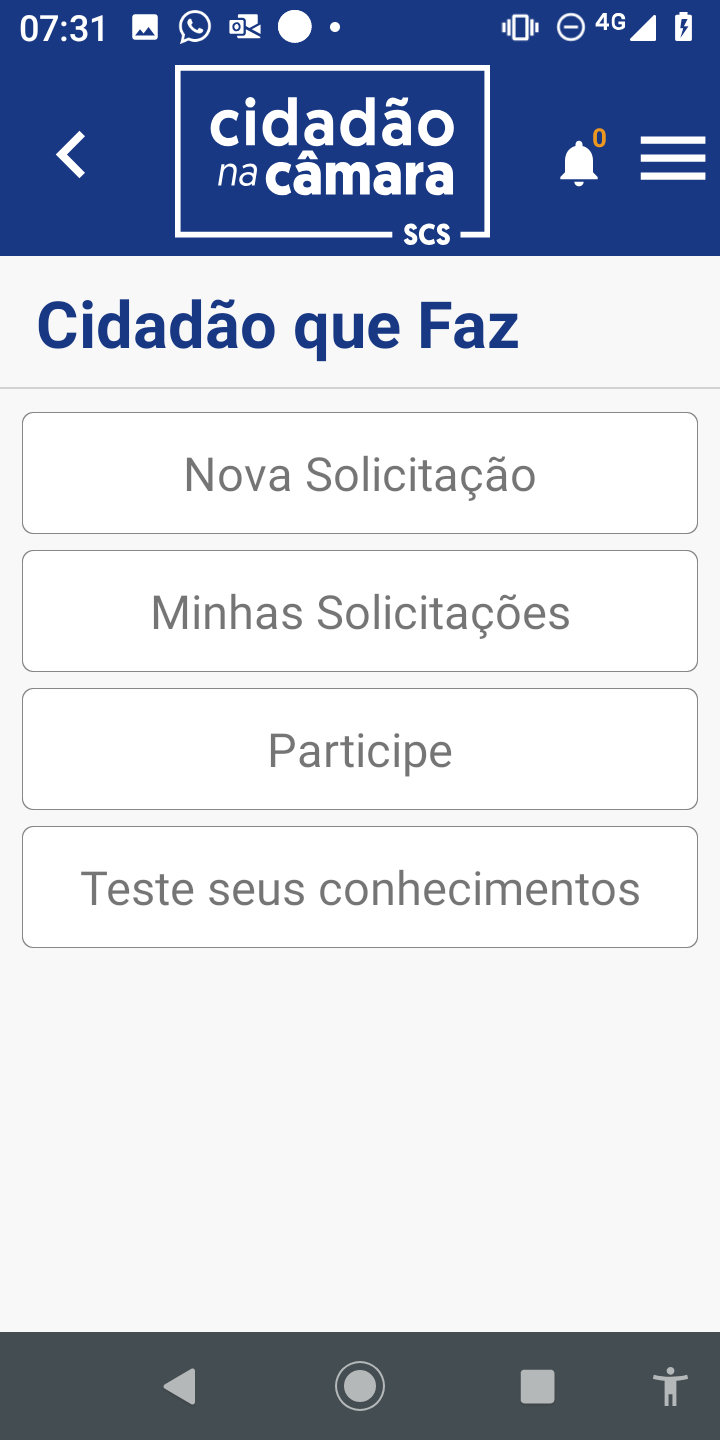 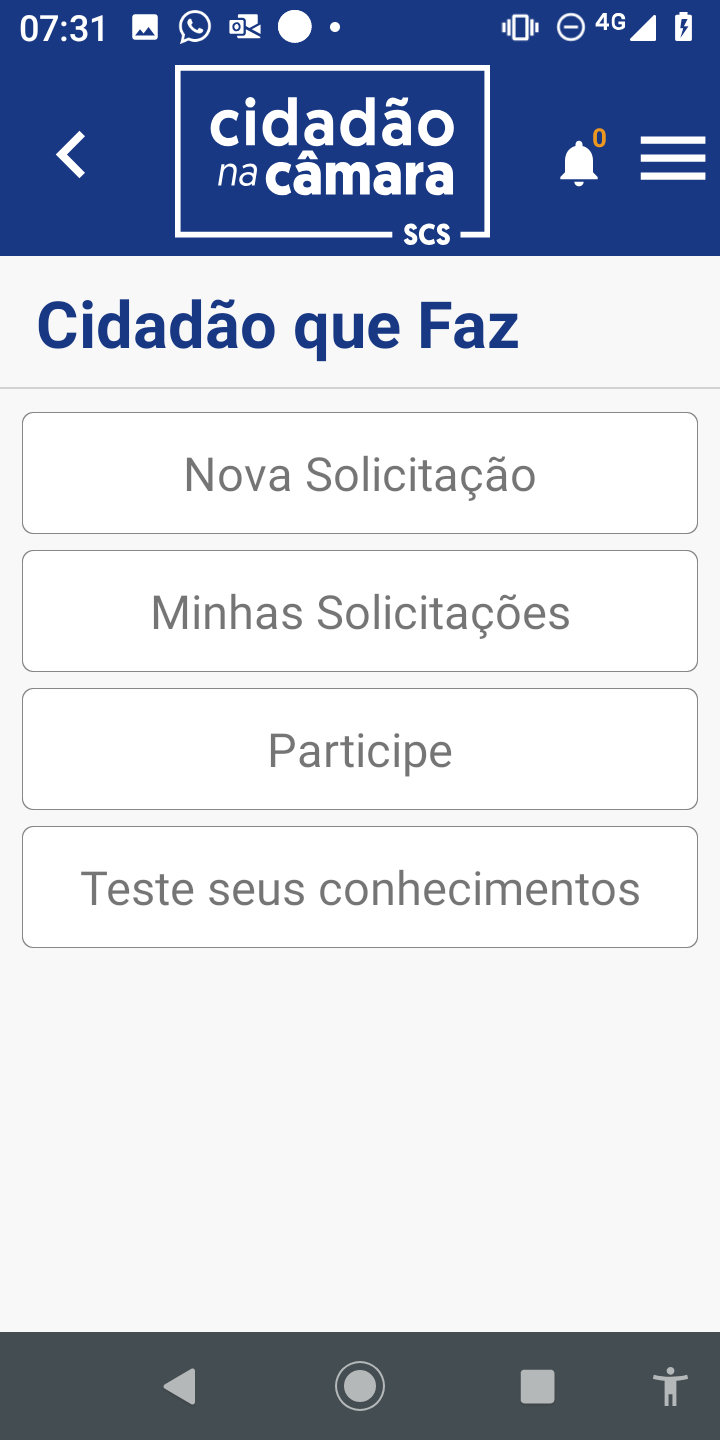 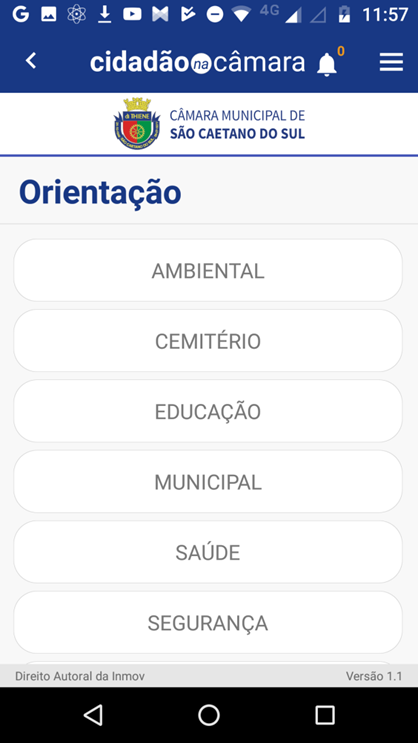 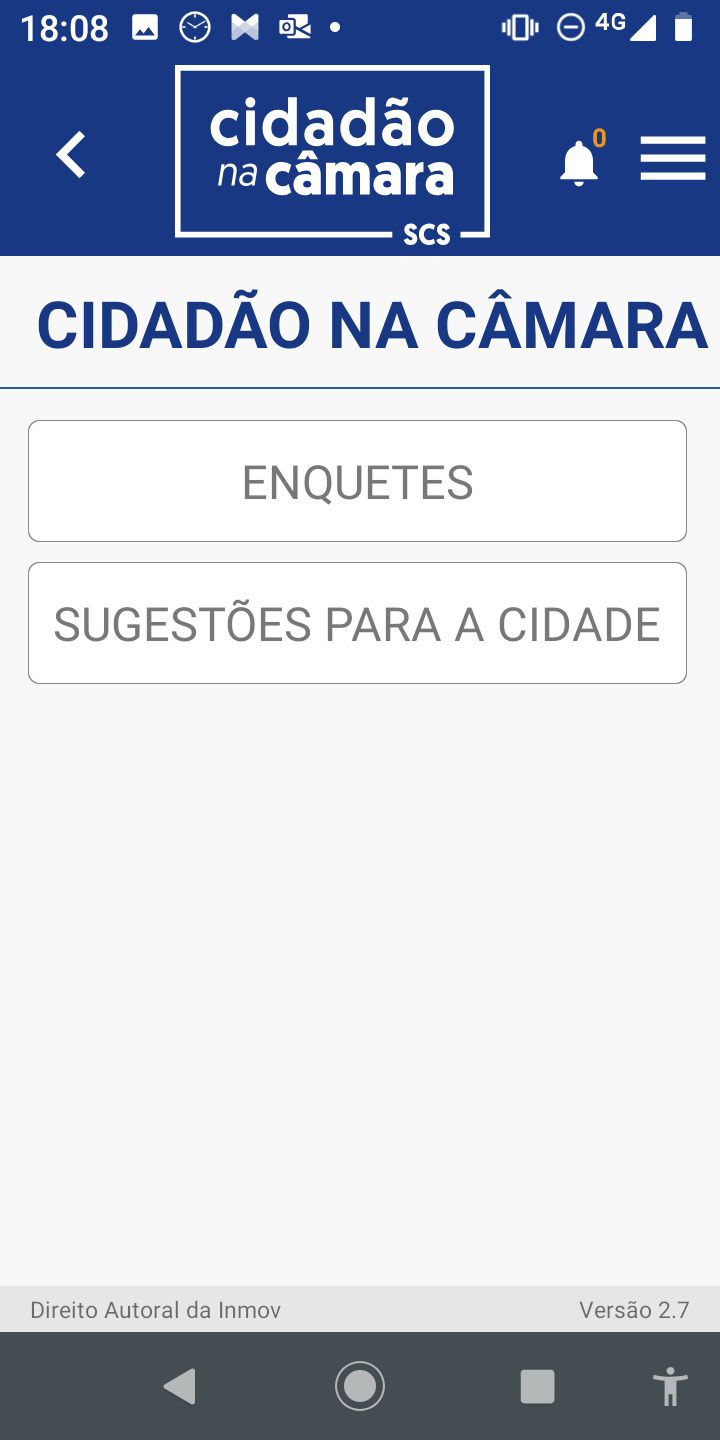 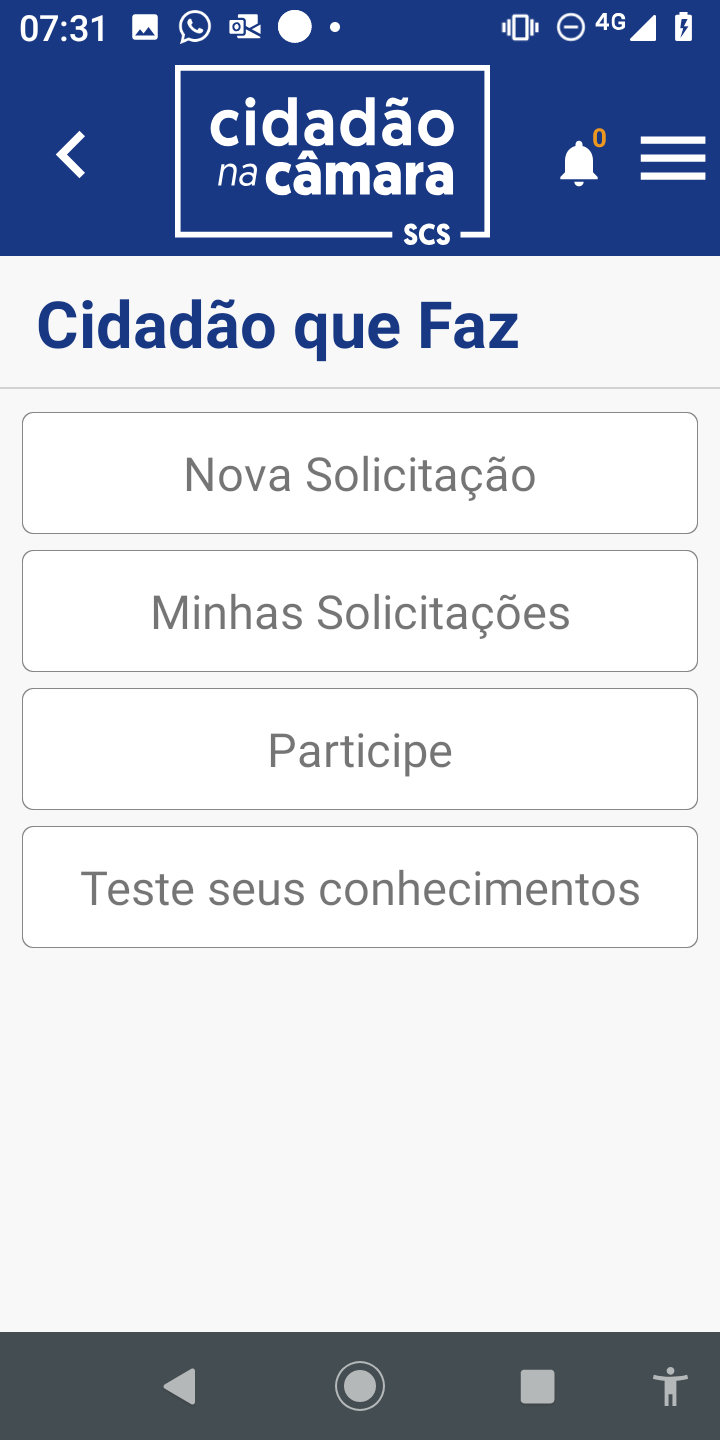 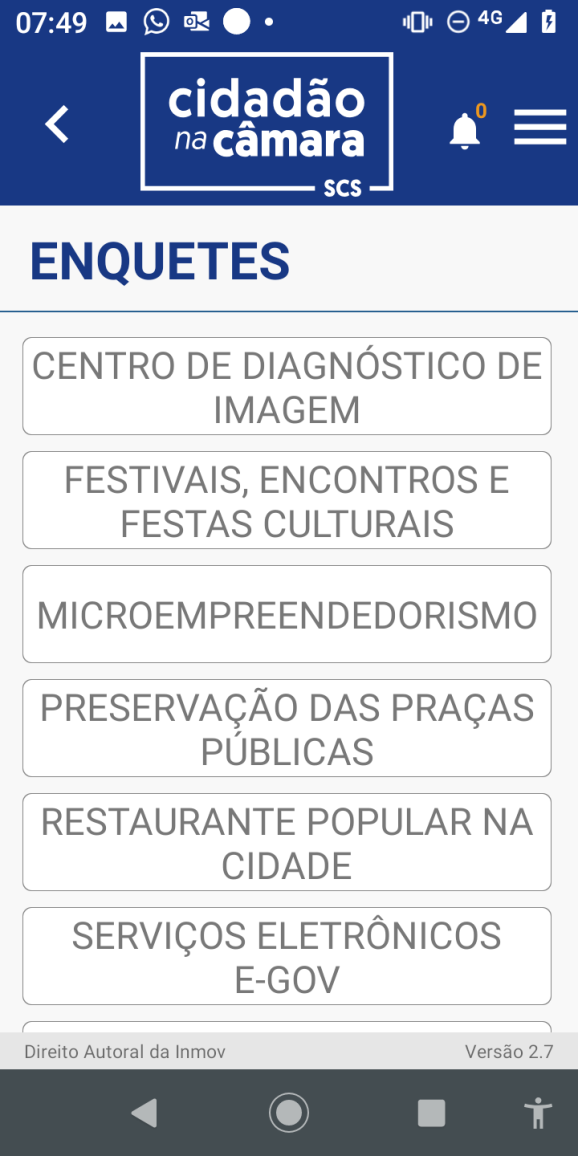 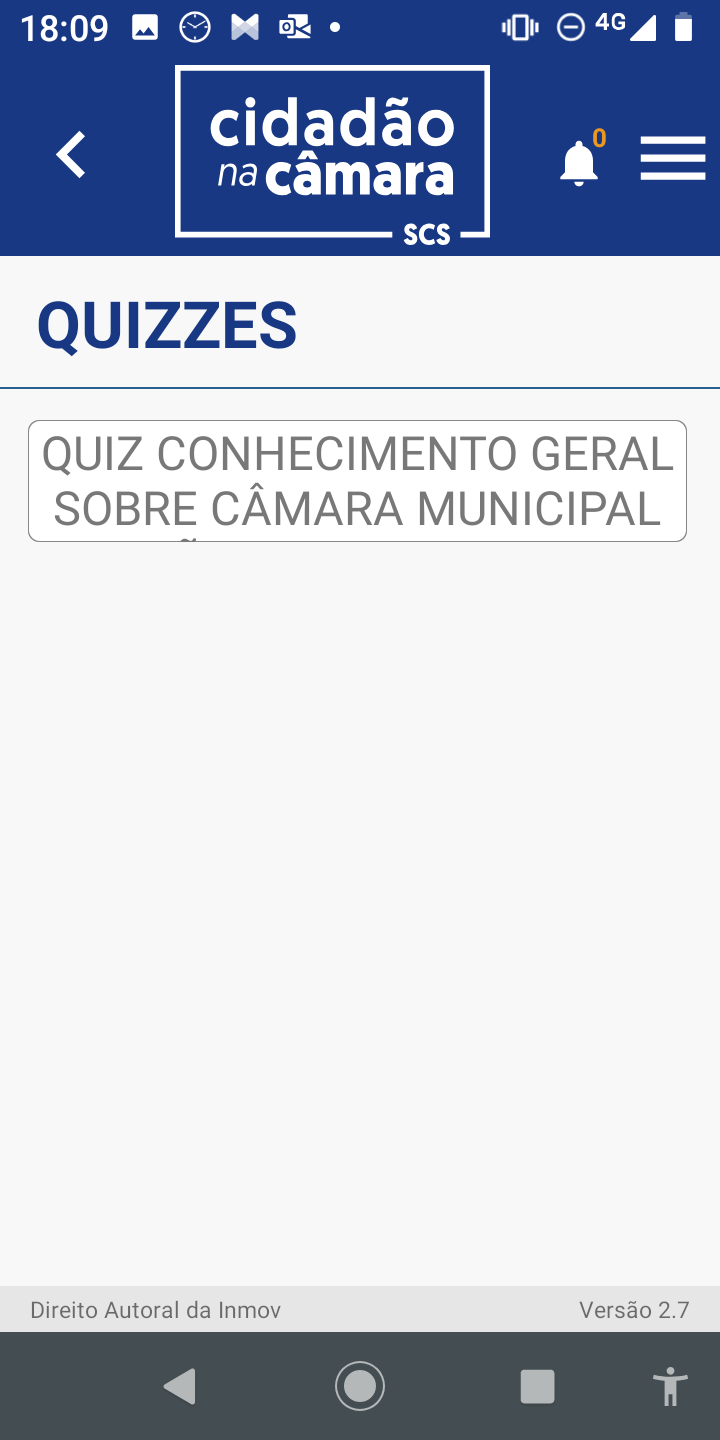 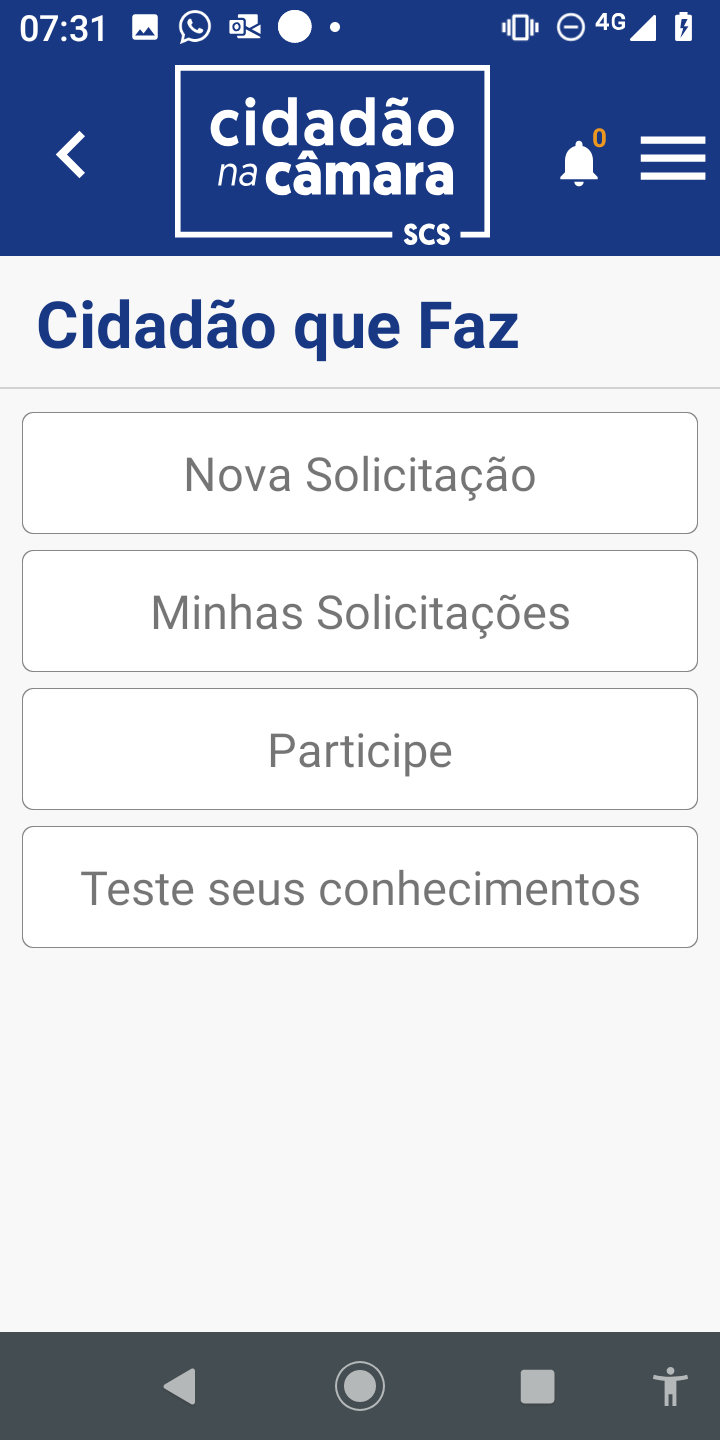 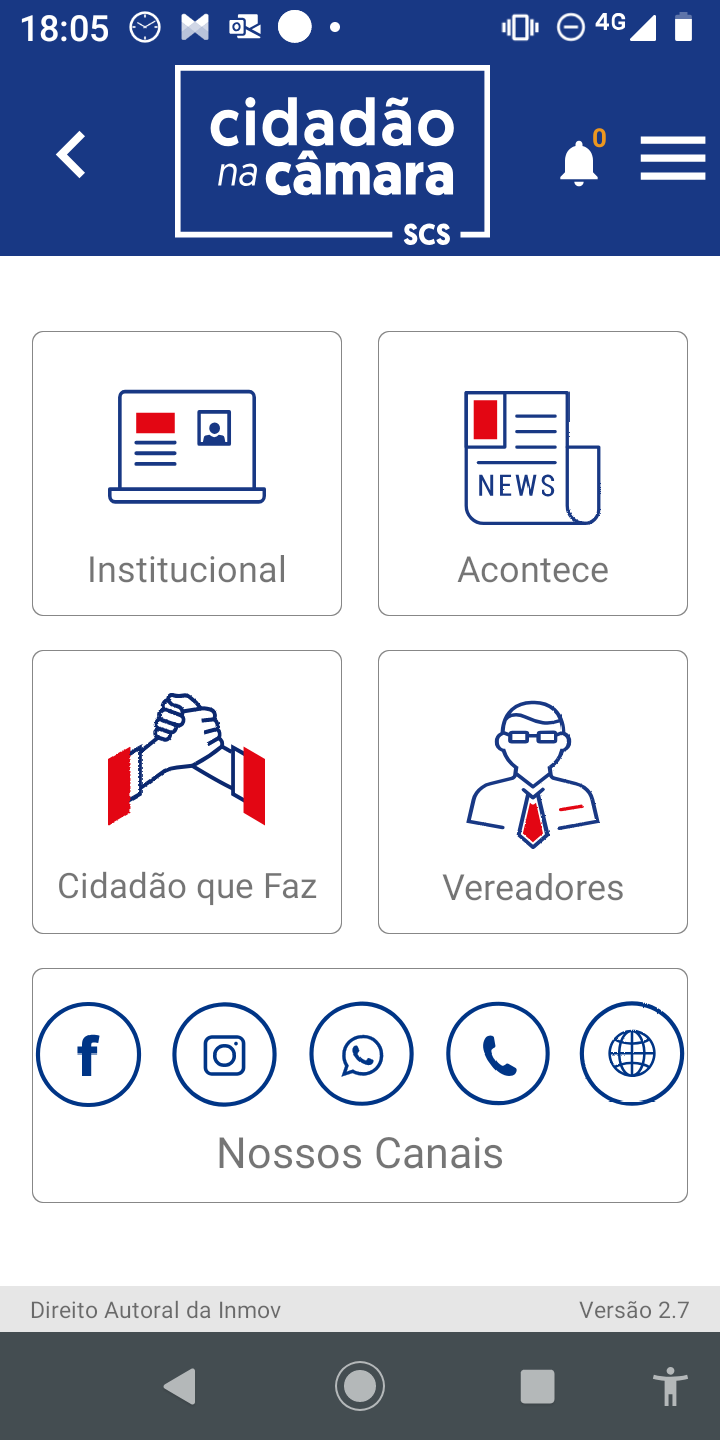 Aqui, você pode conhecer um pouco de cada vereador, seu currículo,  suas atividades legislativas
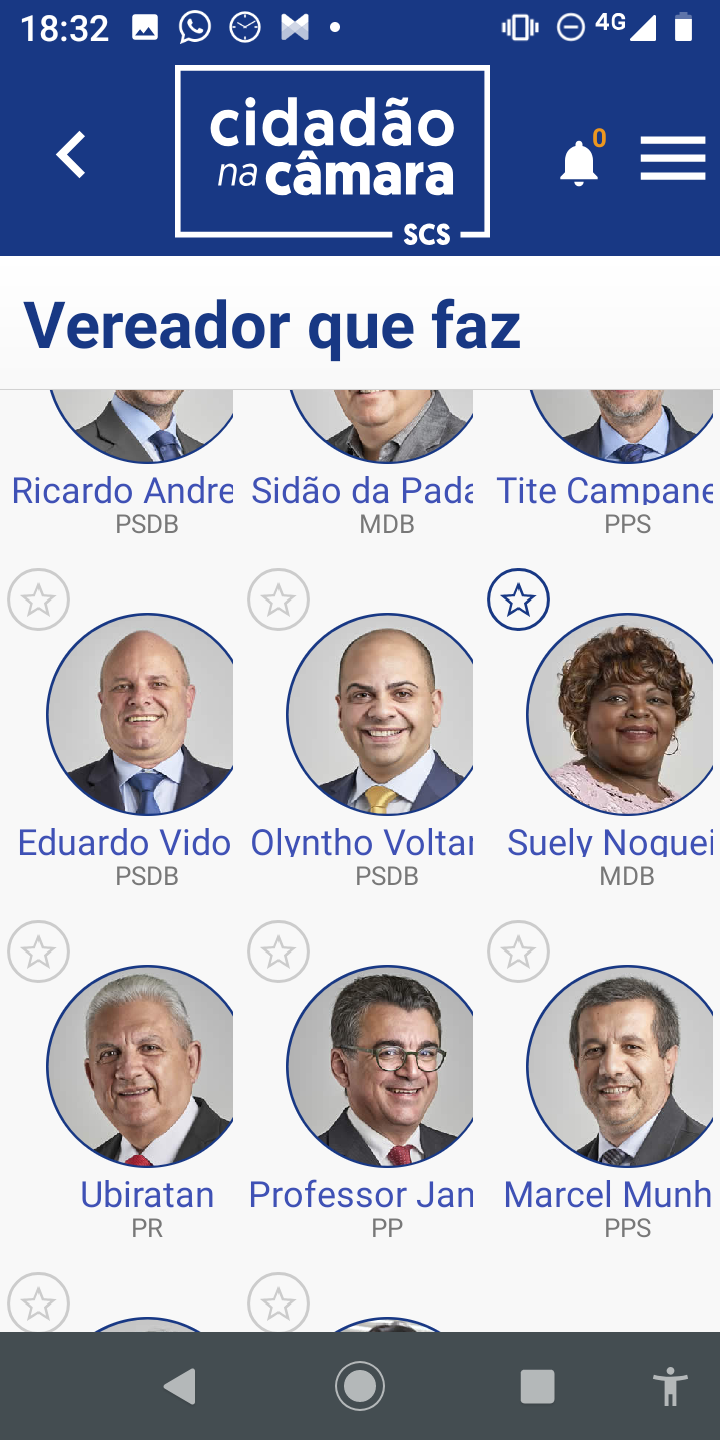 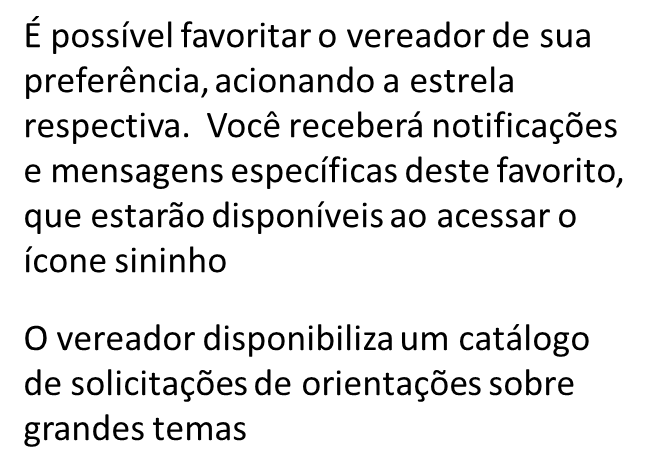 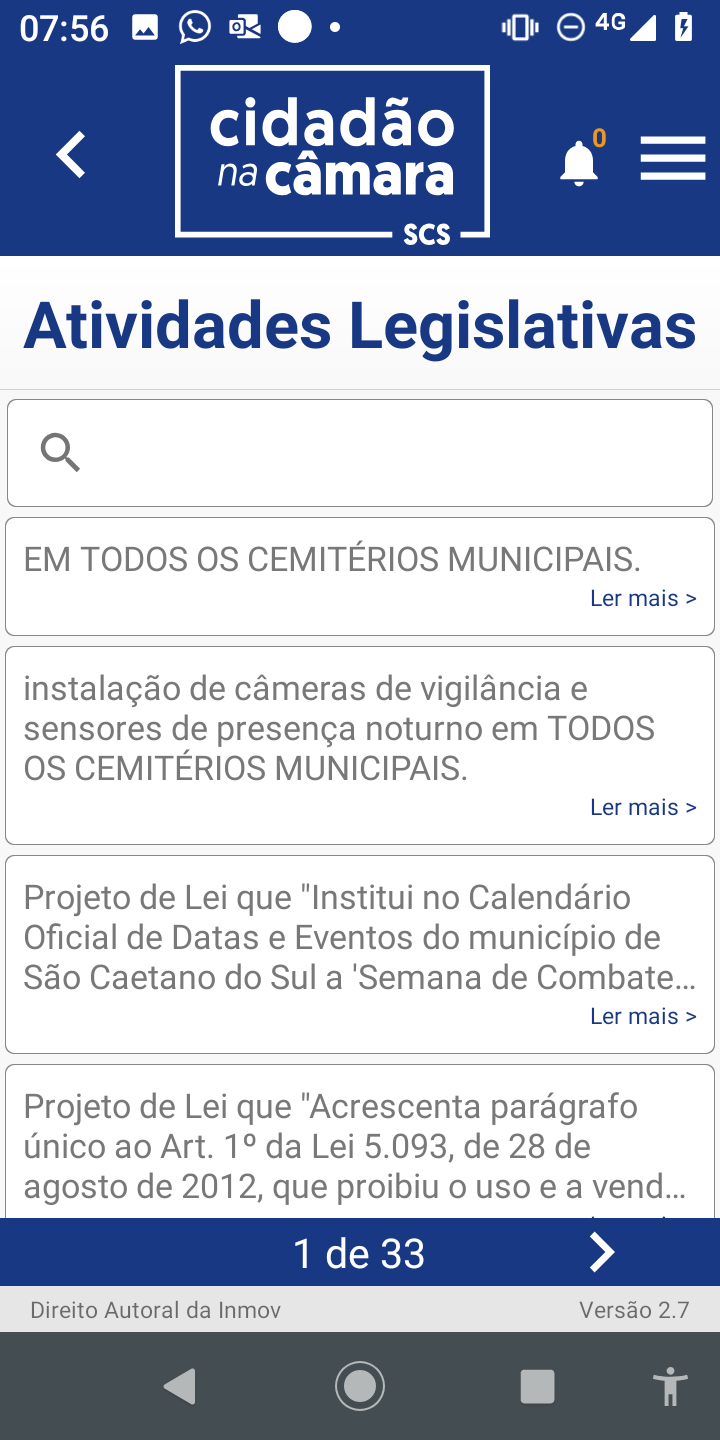 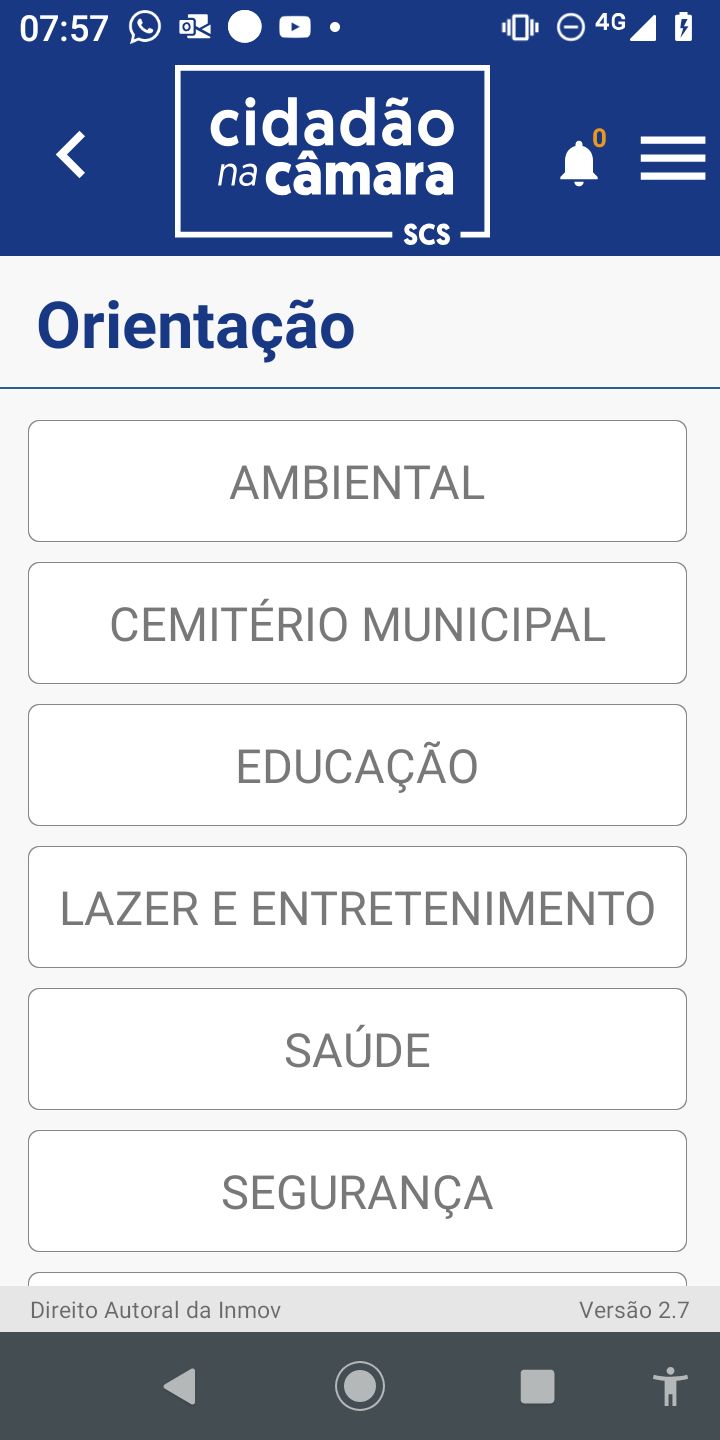